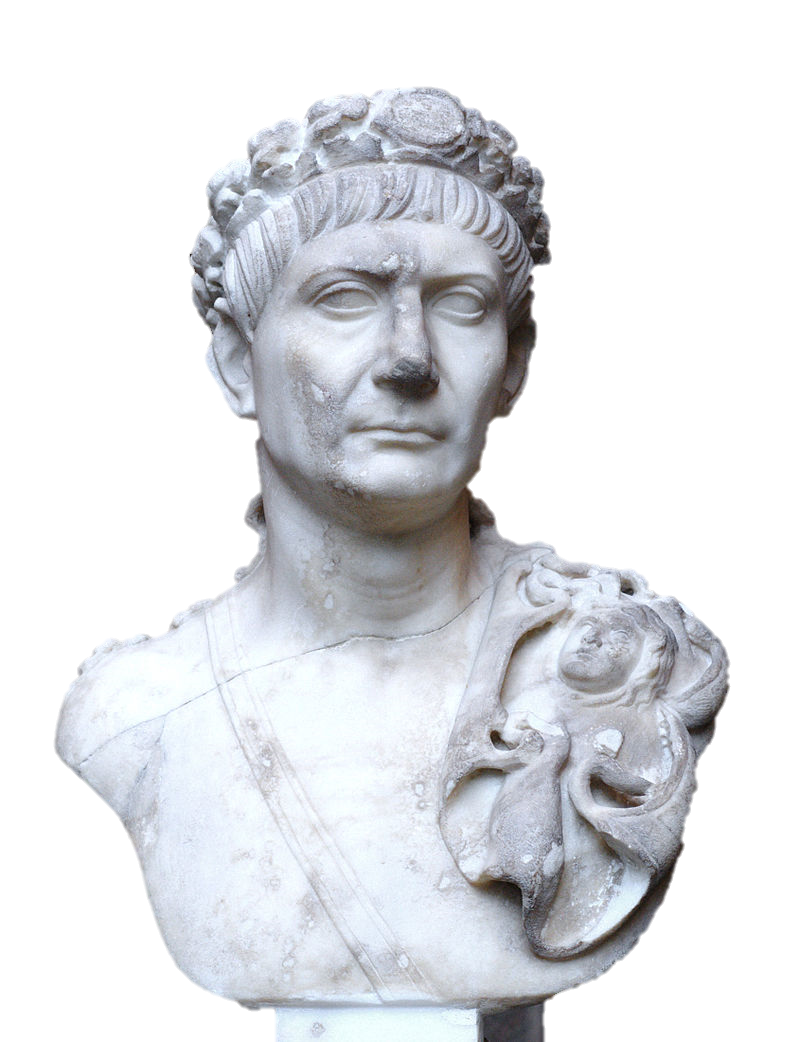 The Five good Emperors
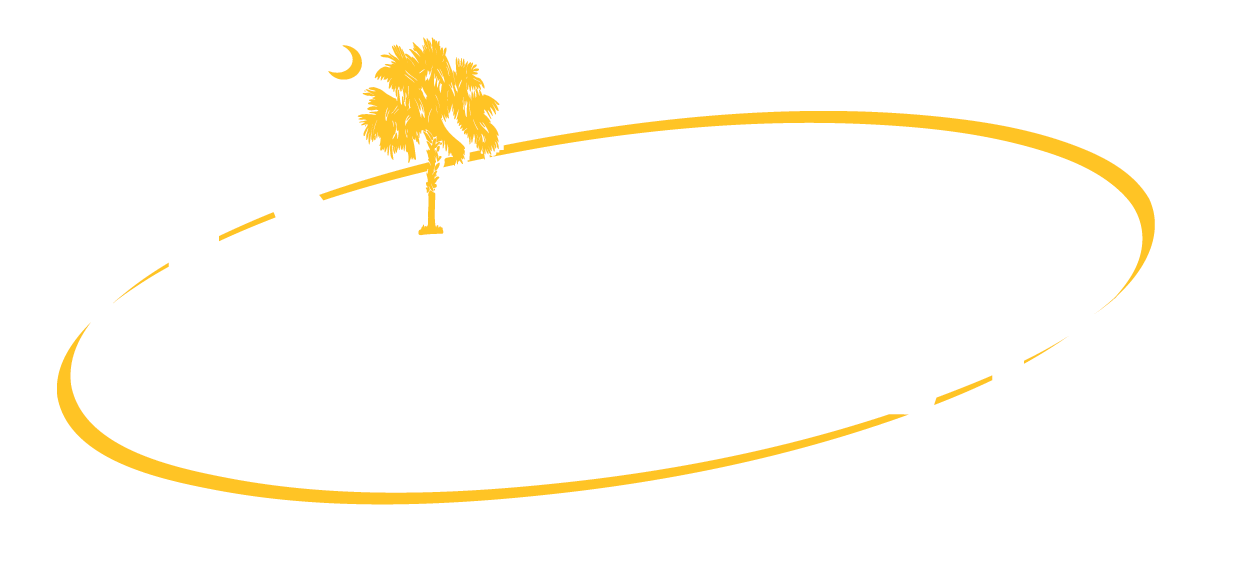 Five Good Emperors
96-180 A.D.
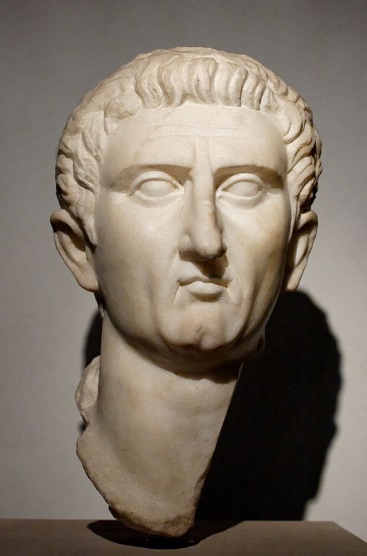 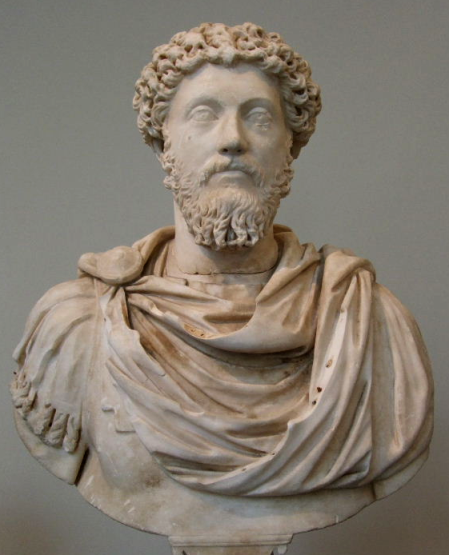 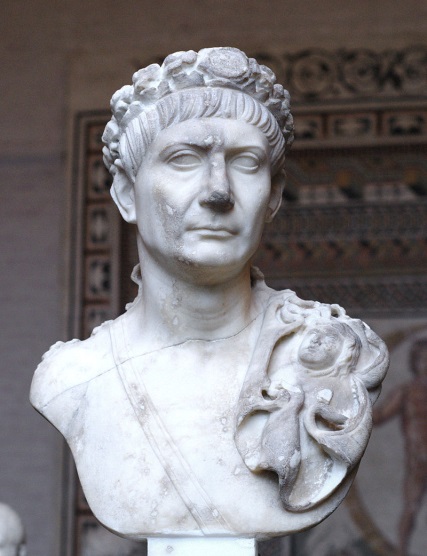 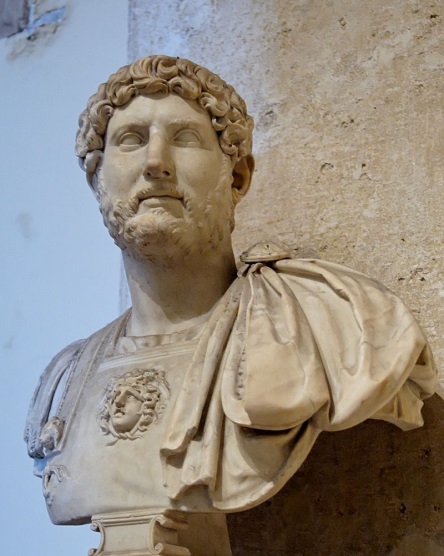 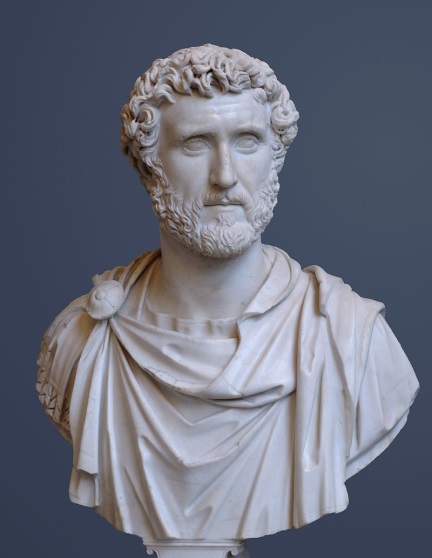 Marcus Aurelius
161-180
Nerva 
96-98
Hadrian
117-138
Trajan
98-117
Antoninus Pius
138-161
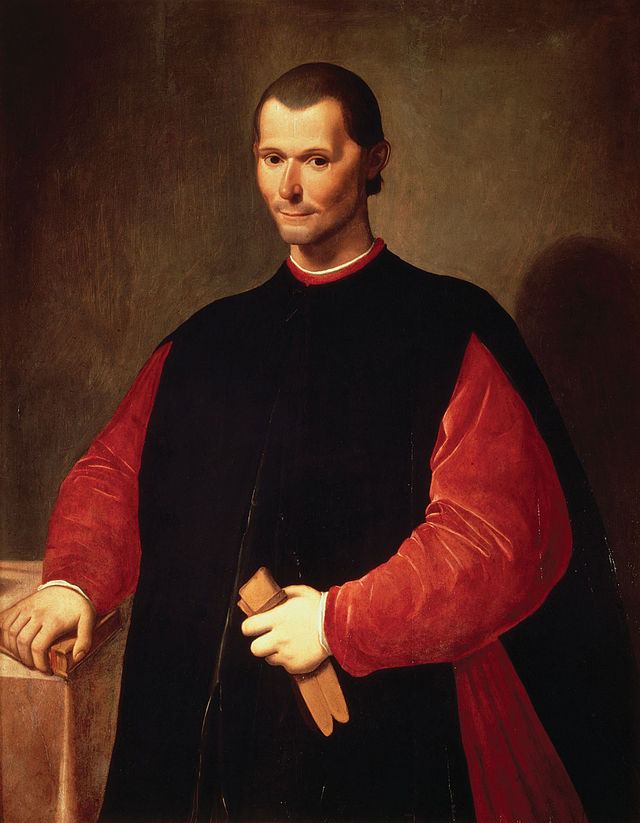 IN A ROW???
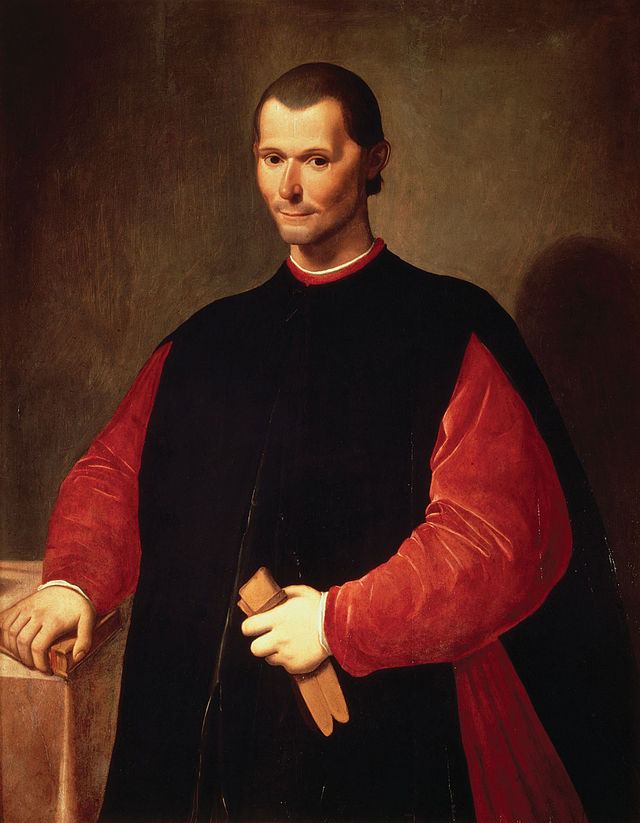 Machiavelli coined the term, “Five Good Emperors.”
meritocracy
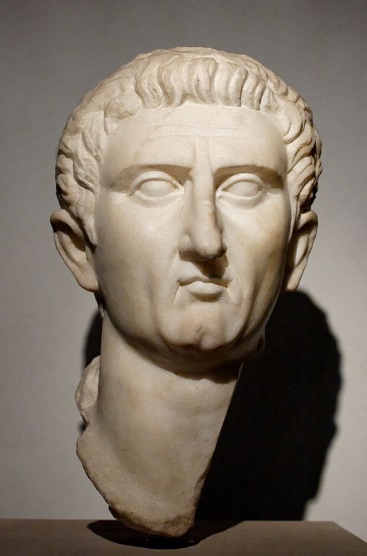 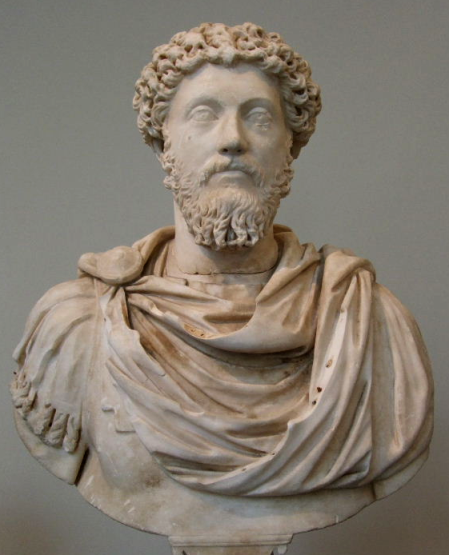 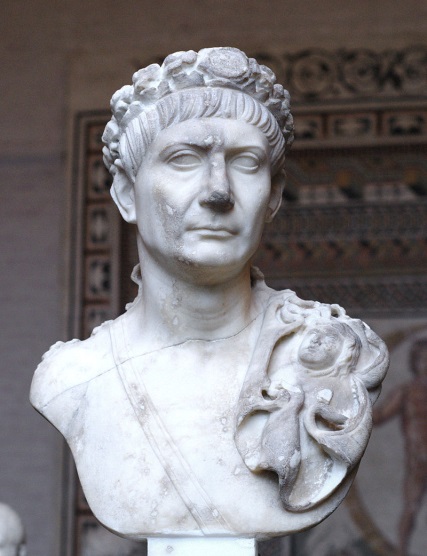 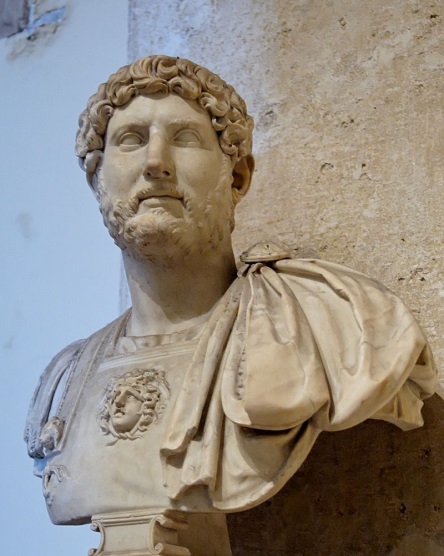 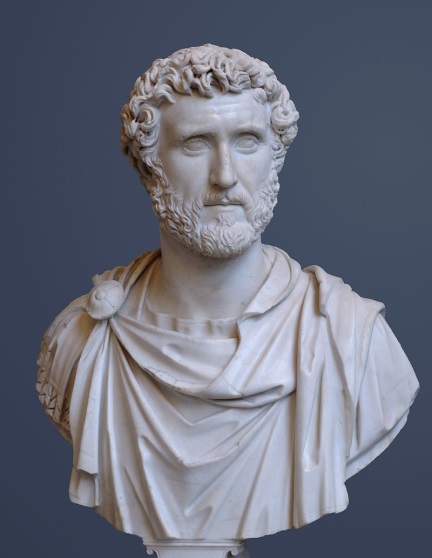 Each emperor adopted his successor.
The PEAK
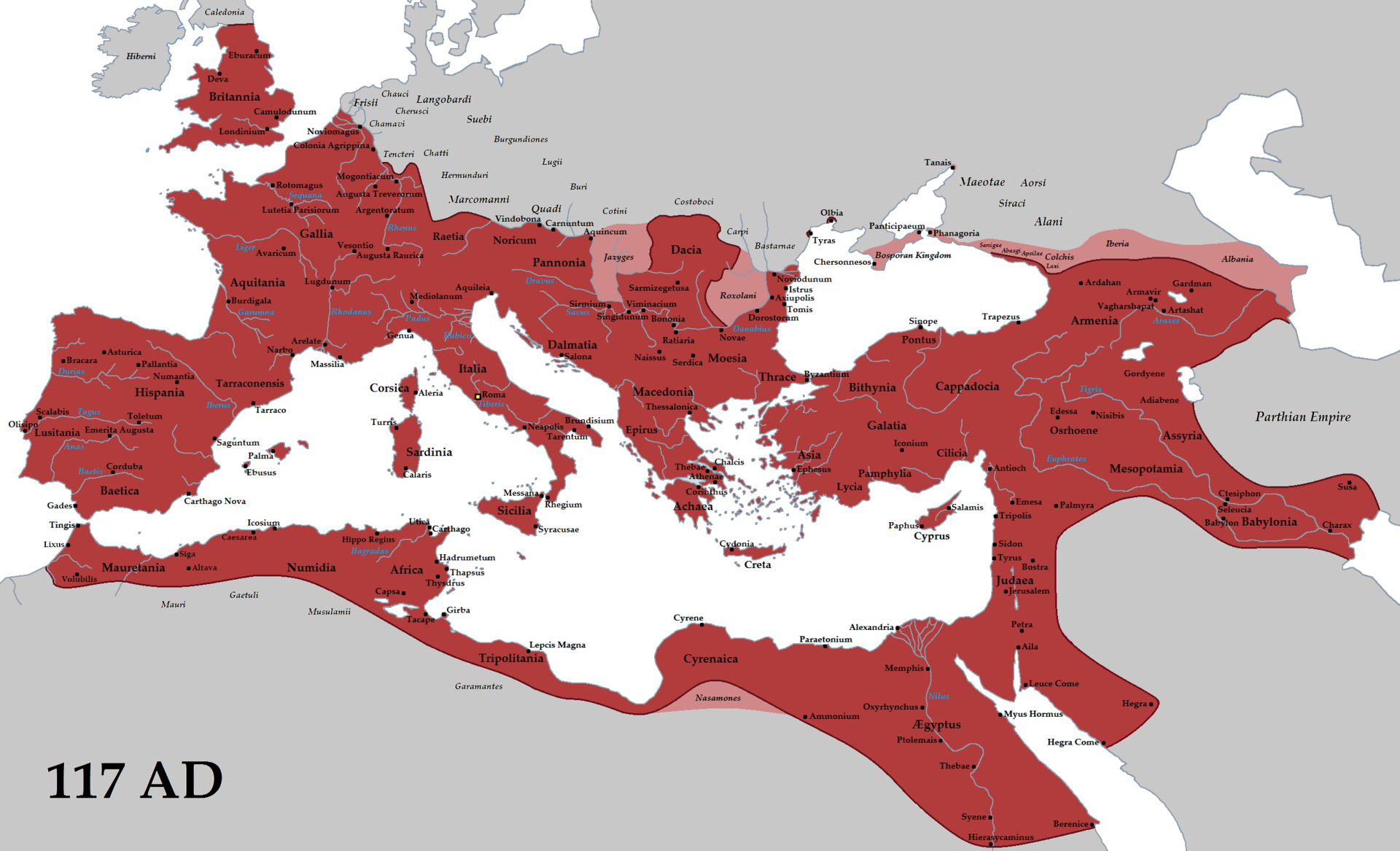 Map Credit: Tataryn77
The PEAK
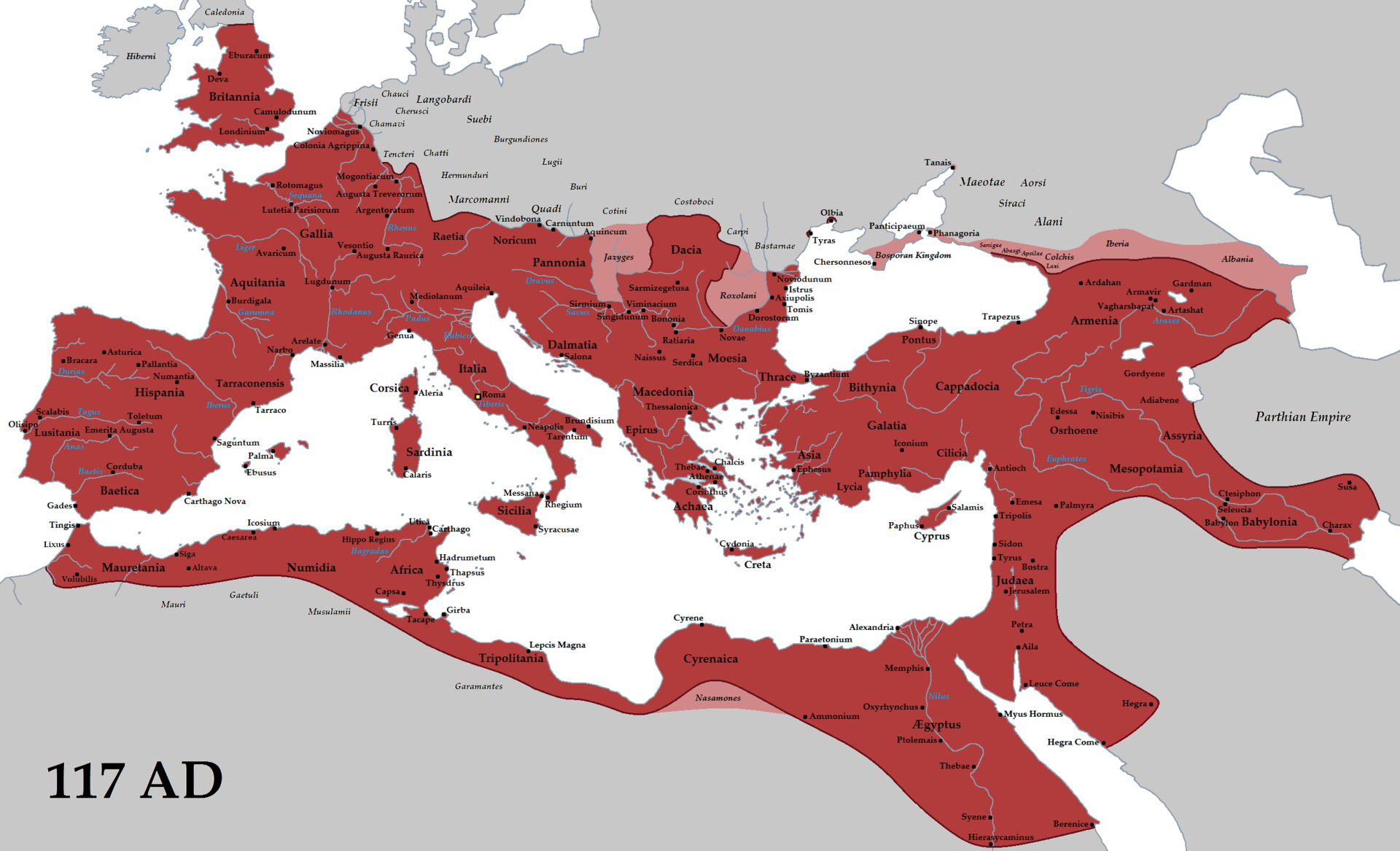 Under the rule of the Five Good Emperors, the Roman Empire reached its greatest territorial extent and the Pax Romana continued.
Map Credit: Tataryn77
Five Good Emperors
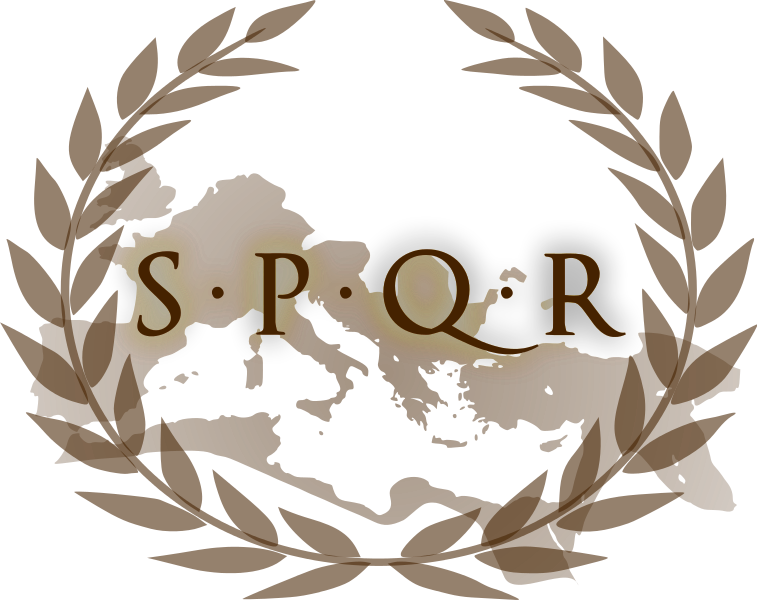 The “Five Good Emperors” ruled in the last days of the Pax Romana.
Art Credit: Ssolbergj
Nerva
96-98 A.D.
Nerva set a precedent by naming Trajan, a popular young general, as his adopted son and successor.
Five Good Emperors
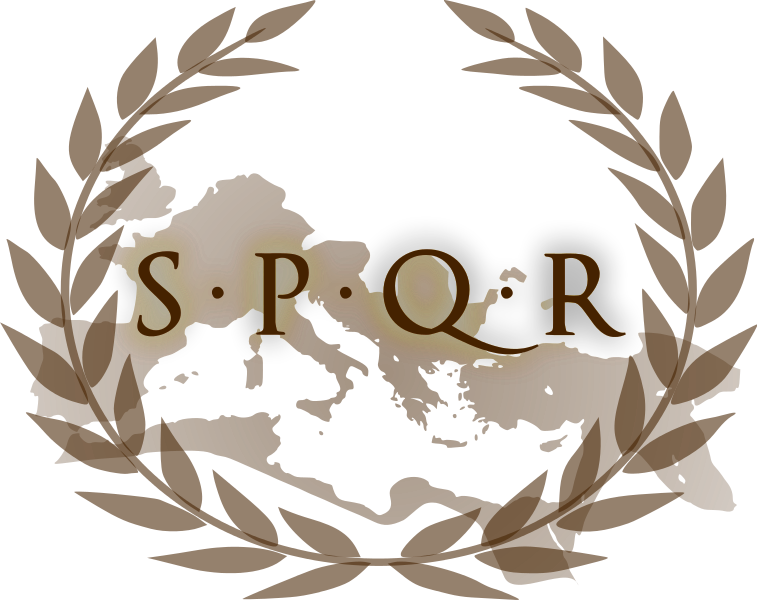 The “Five Good Emperors” ruled in the last days of the Pax Romana.
Art Credit: Ssolbergj
Trajan
98-117 A.D.
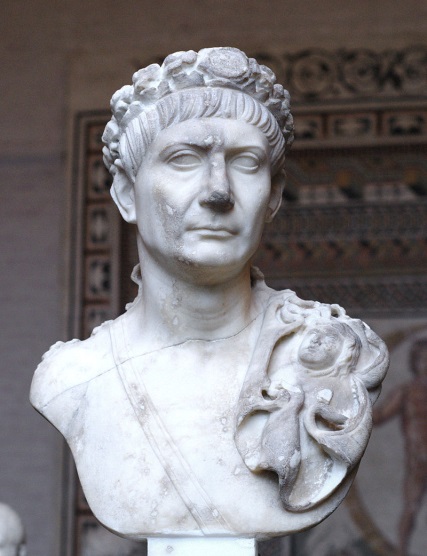 Optimus Princeps
 (The Best Ruler)
This title was bestowed by the Senate and historians don’t tend to dispute it.
The PEAK
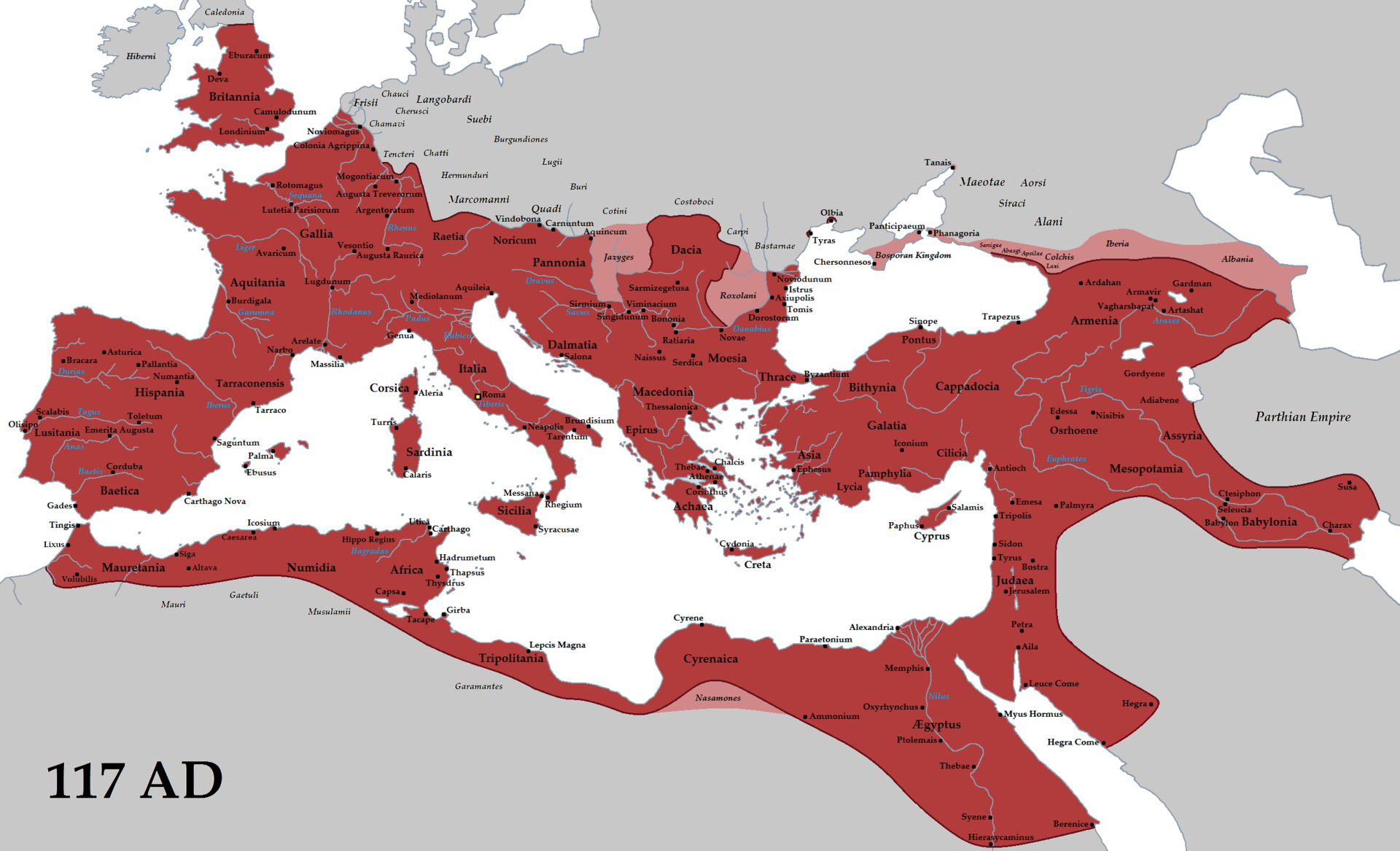 The Roman Empire reached its greatest territorial extent during Trajan’s reign.
Map Credit: Tataryn77
Senate-issued coinage celebrating Trajan’s victories
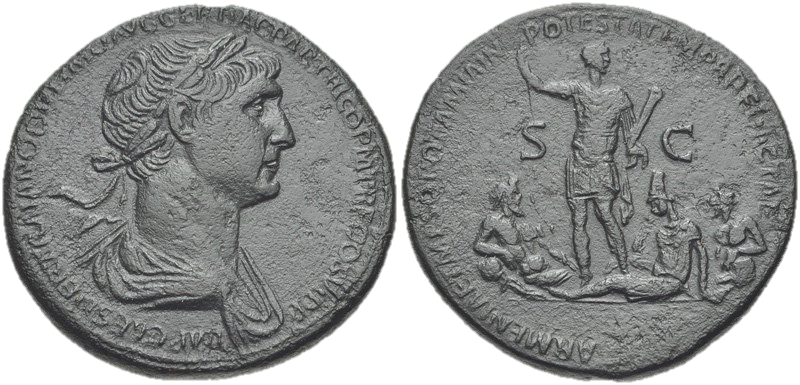 Photos by Classical Numismatic Group
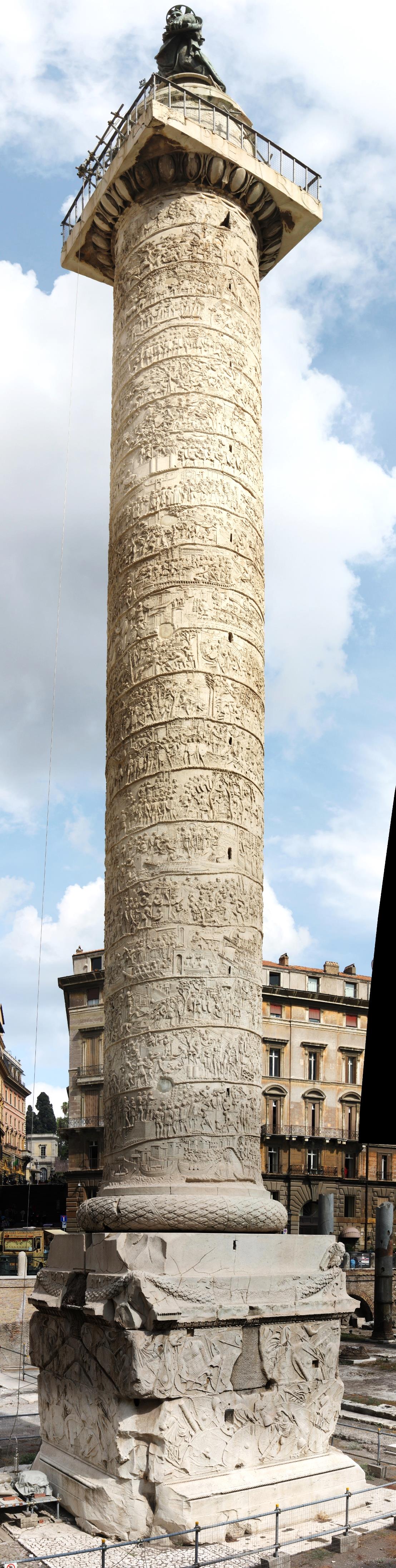 Trajan’s Column
Rome, Italy
Photo by Juan Francisco Adame Lorite
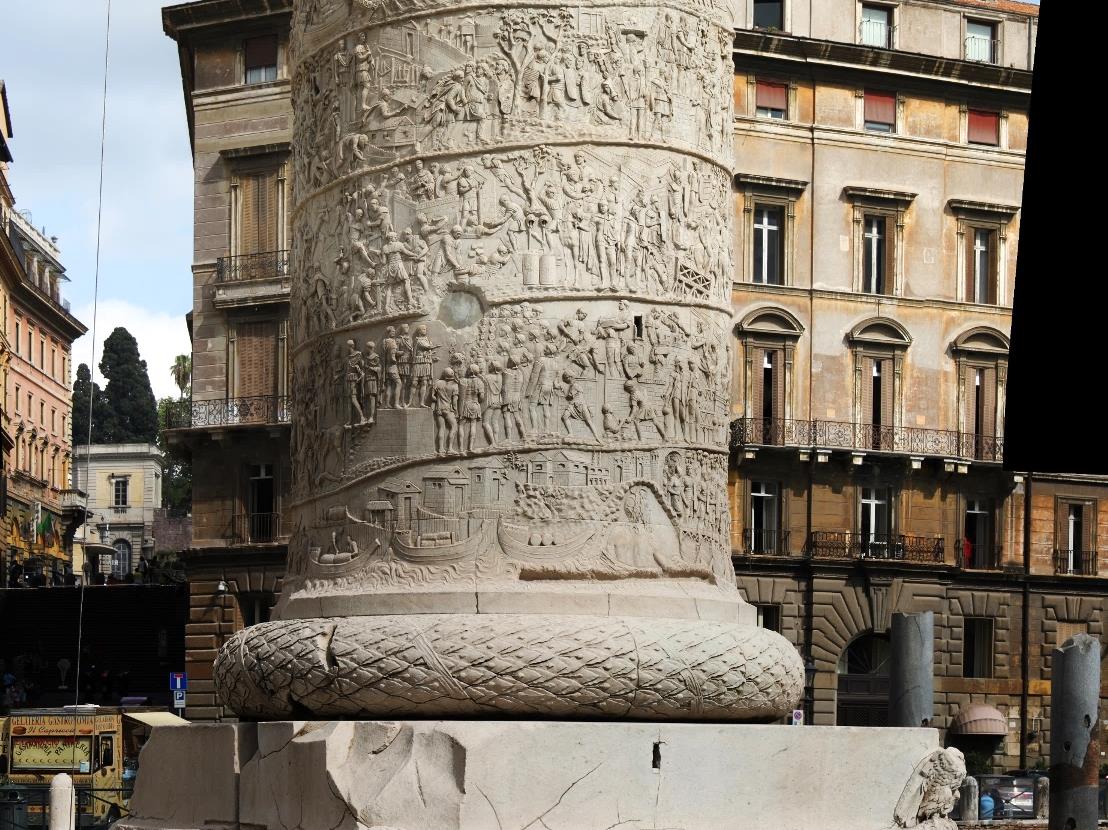 Trajan’s Column commemorates his victories in Dacian Wars.
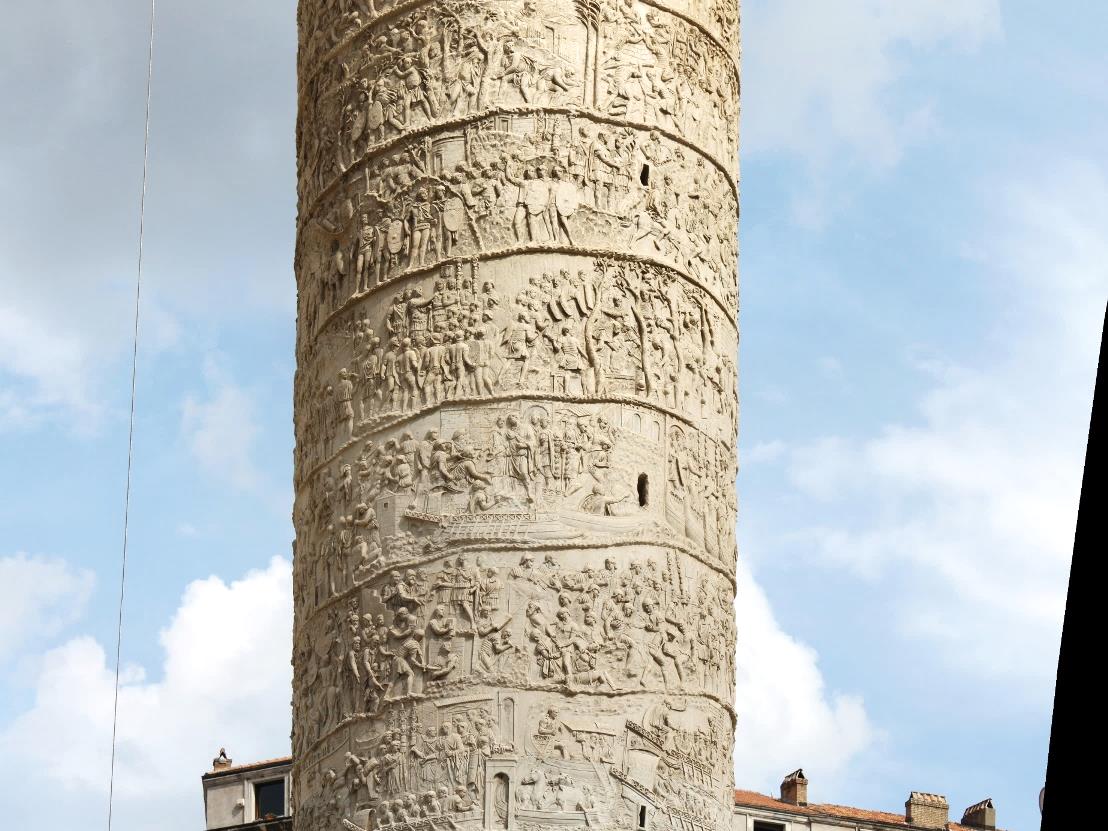 Every scene tells part of the story.
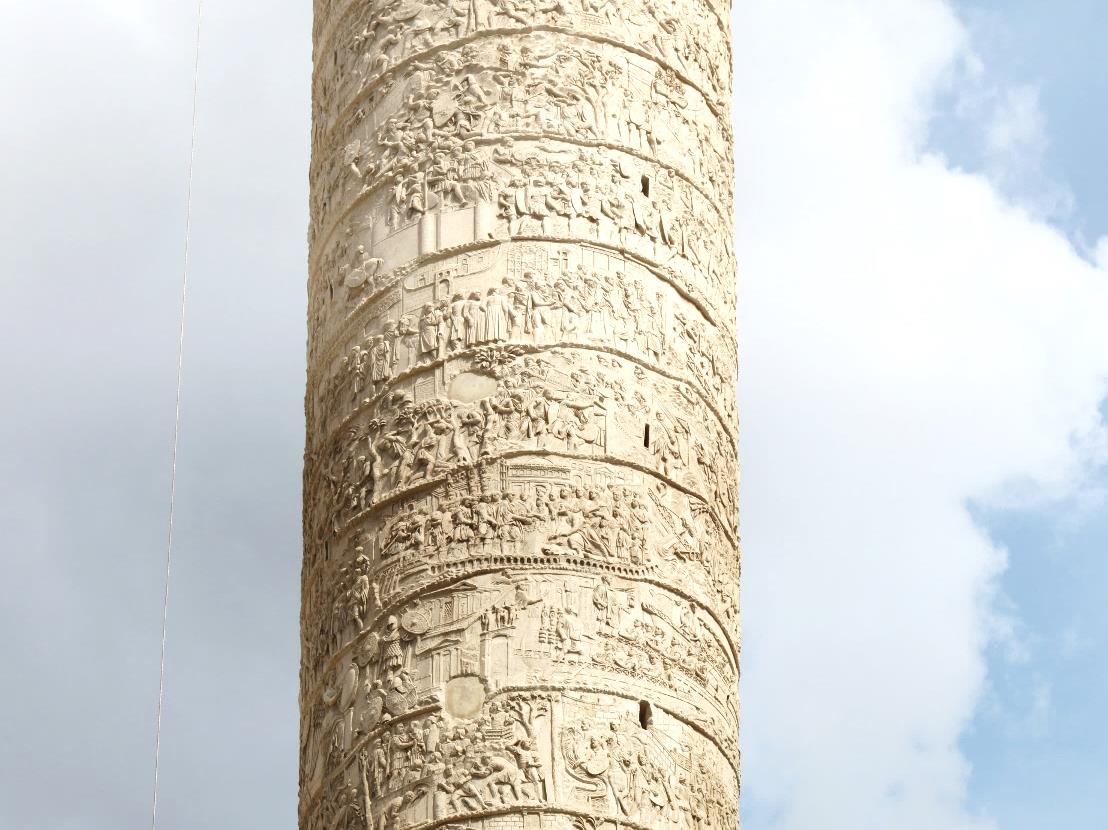 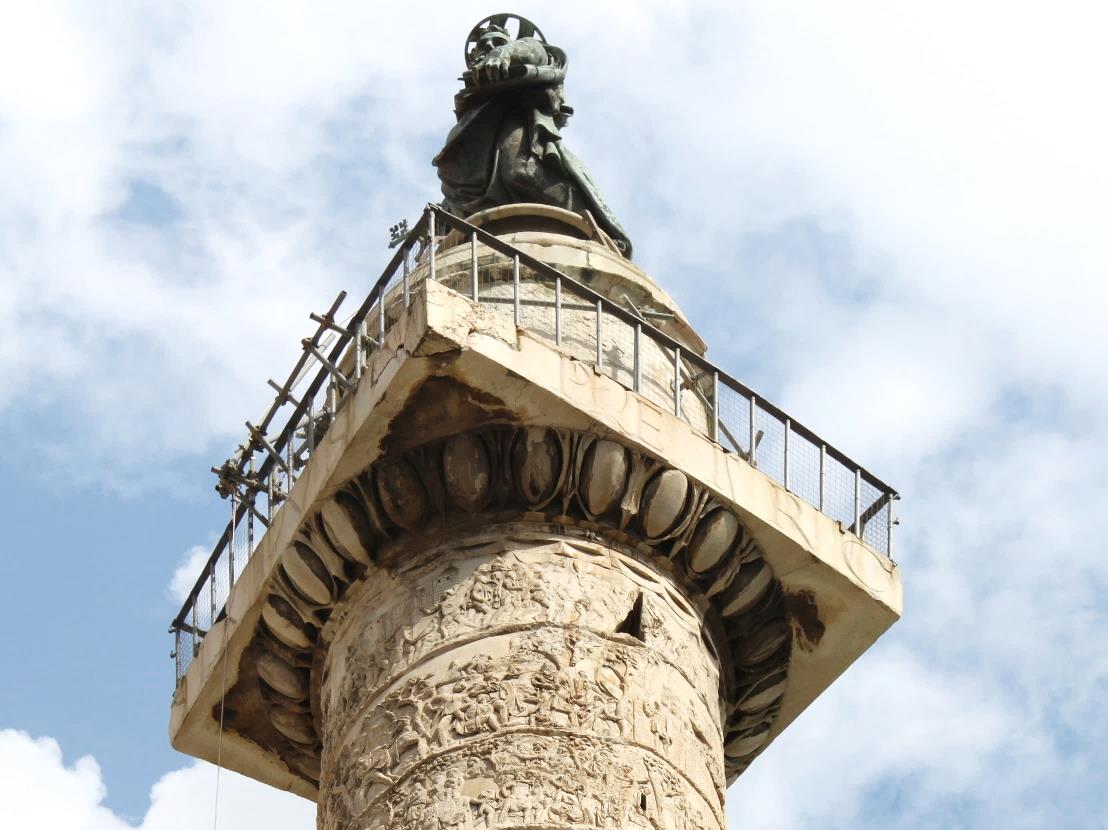 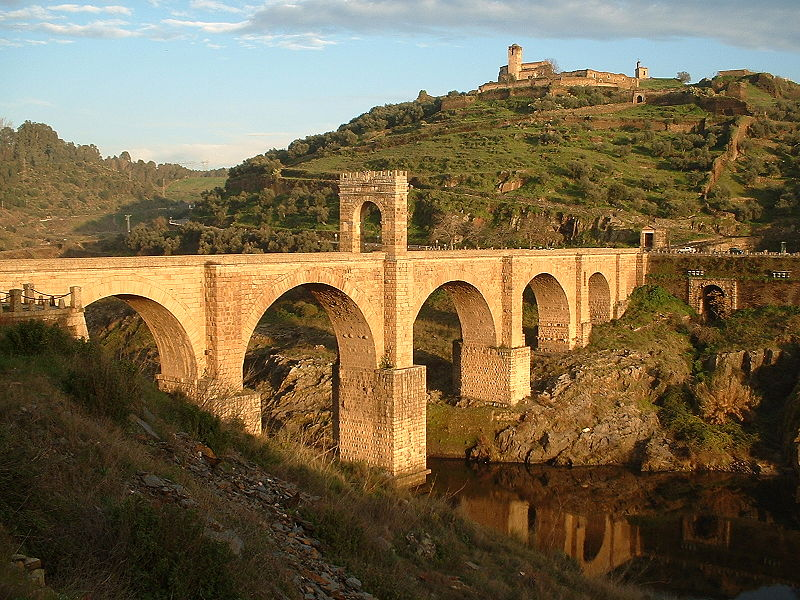 Alcántara Bridge
(Spain)
Pontem perpetui mansurum in saecula.
(I have built a bridge which will last forever.)
Photo by Dantla
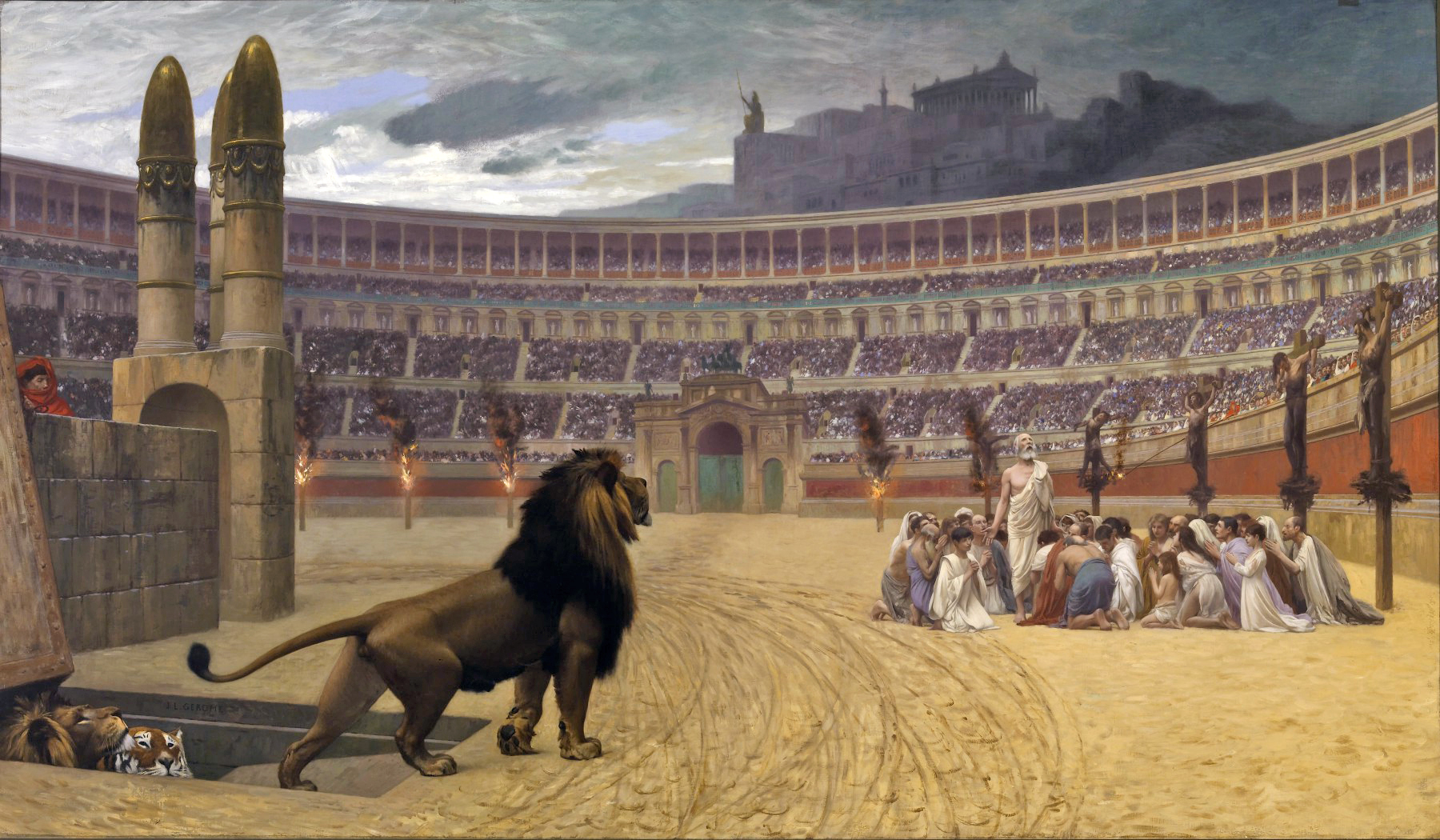 Don’t Ask. Don’t Tell.
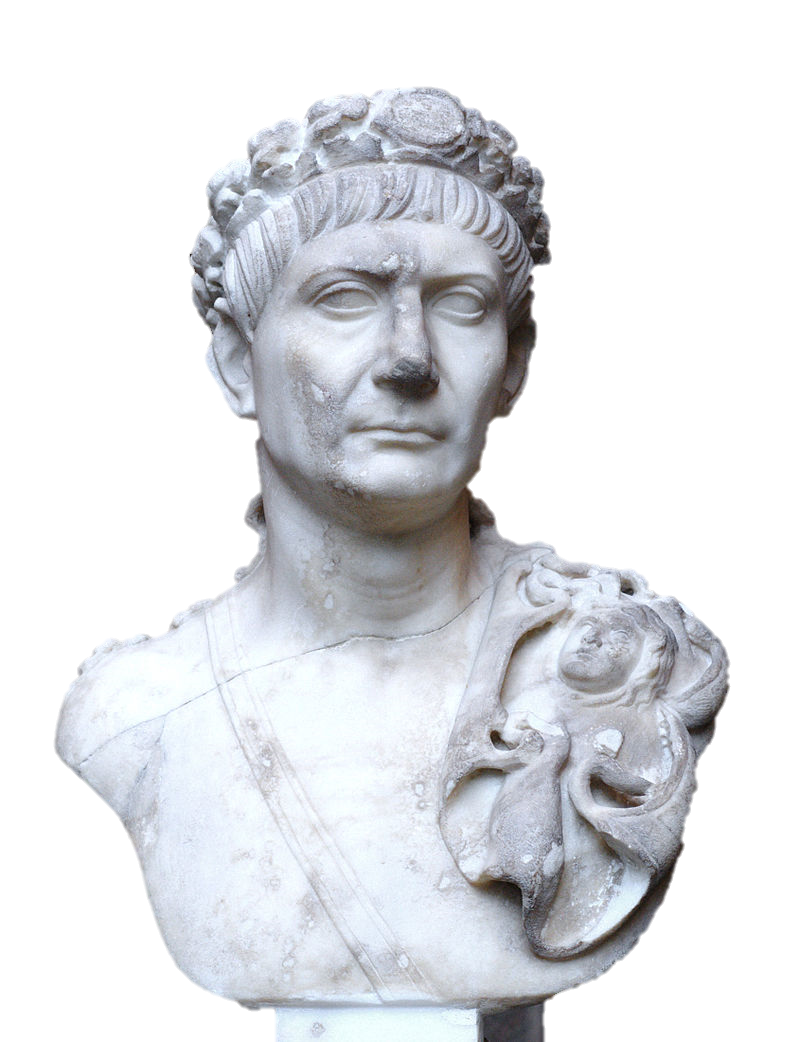 “[Christians] are not to be sought out [for persecution].”
Trajan to Pliny the Younger, Roman Governor of Bithynia
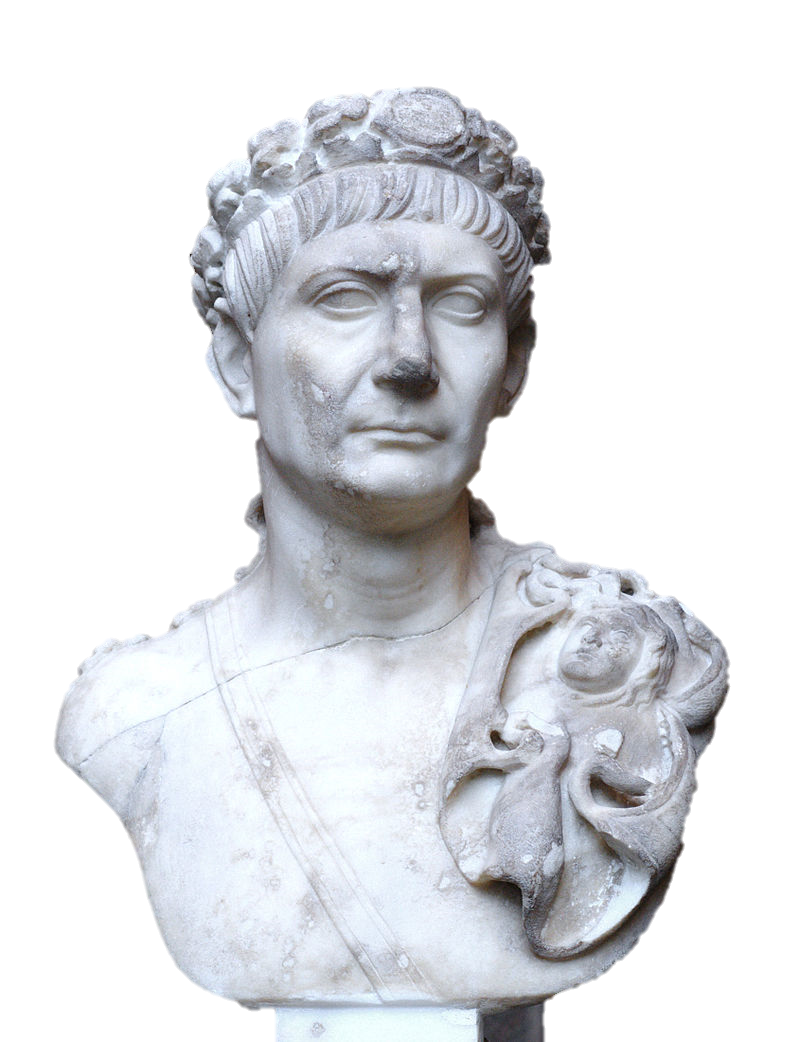 Trajan didn’t legalize Christianity
but his policies were more liberal and tolerant than emperors before and after him.
Five Good Emperors
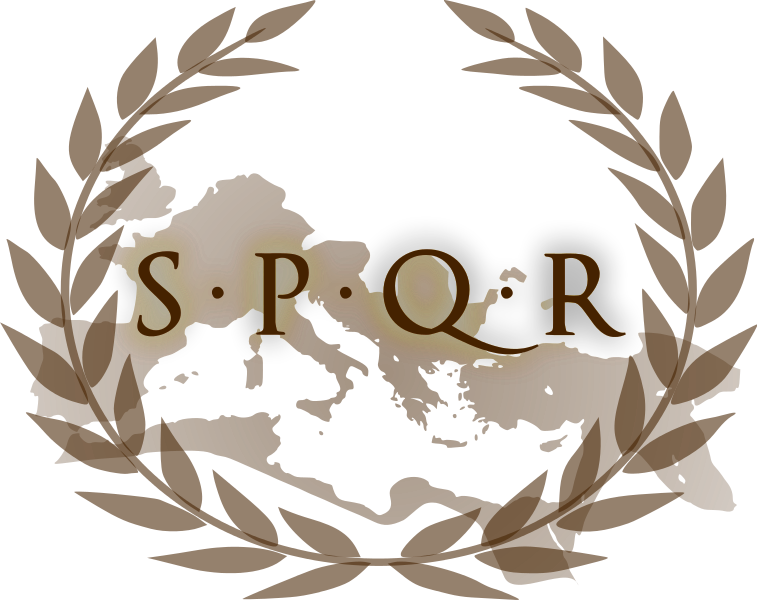 The “Five Good Emperors” ruled in the last days of the Pax Romana.
Art Credit: Ssolbergj
Hadrian
117-138 A.D.
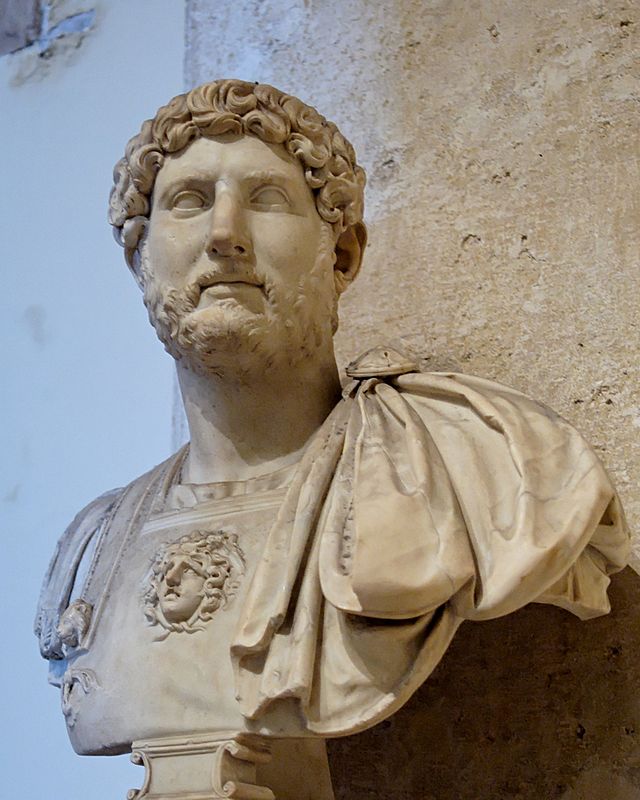 Hadrian’s Wall
 
Bar Kokhba Revolt
 
Philhellenism
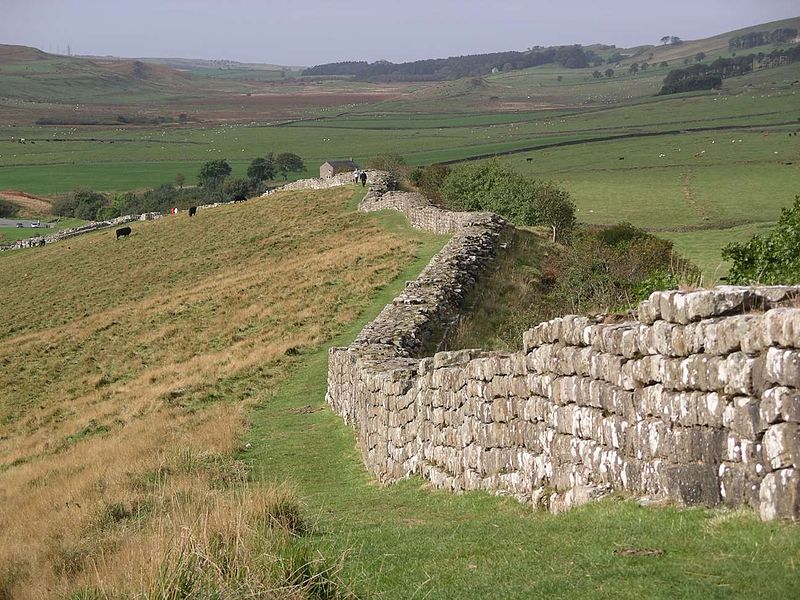 Hadrian’s Wall
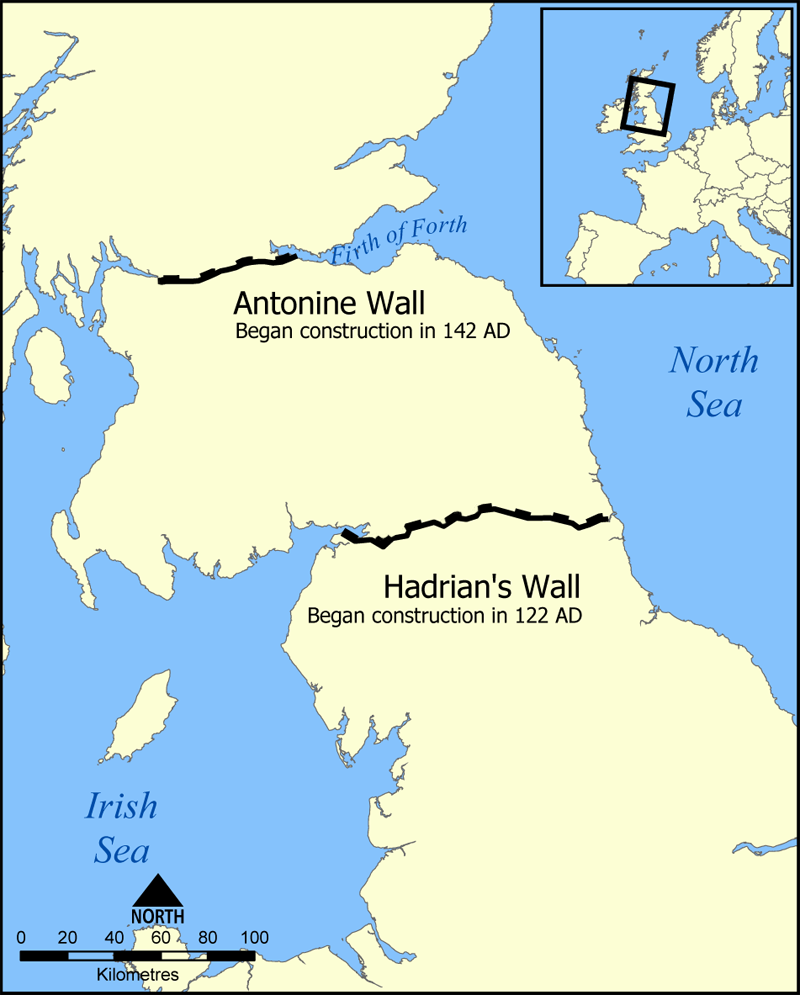 Map by Mahahahaneapneap
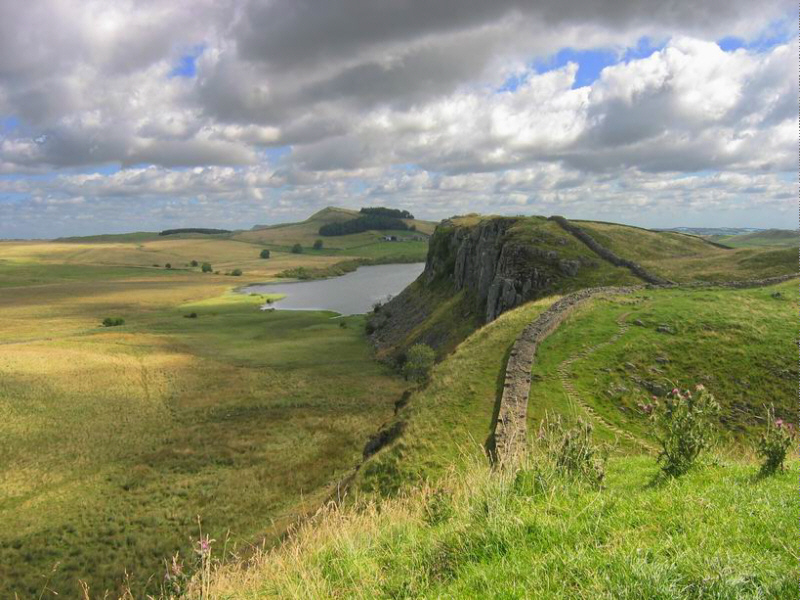 A Permanent Frontier
Photo by Michael Hanselmann
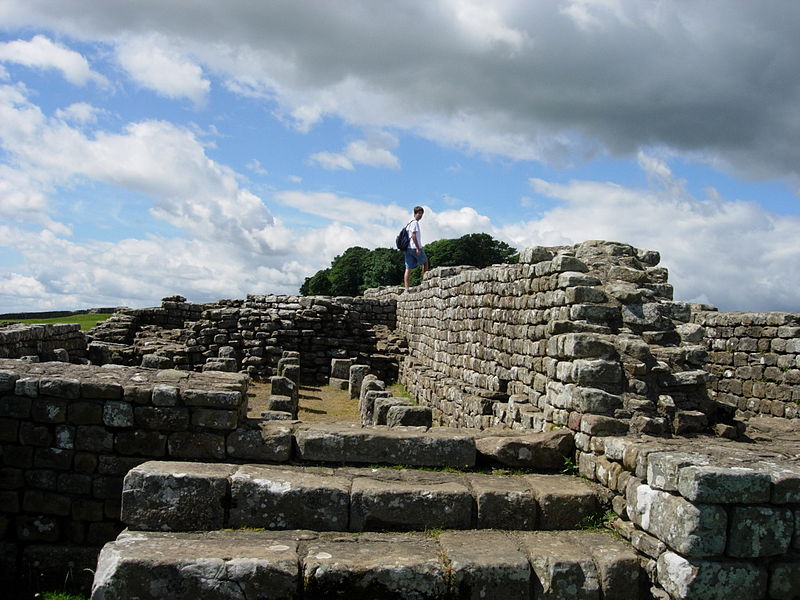 Rome shifts to theDEFENSIVE
Photo by Mark A. Wilson
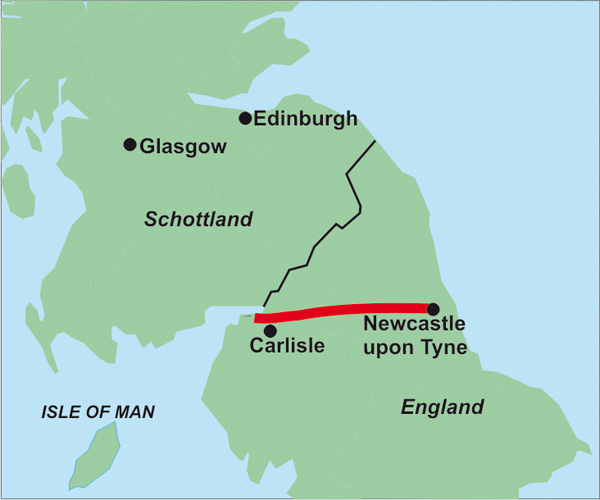 The legacyof Hadrian’s Wall
Image Source: http://geobuchhandlung.eshop.t-online.de
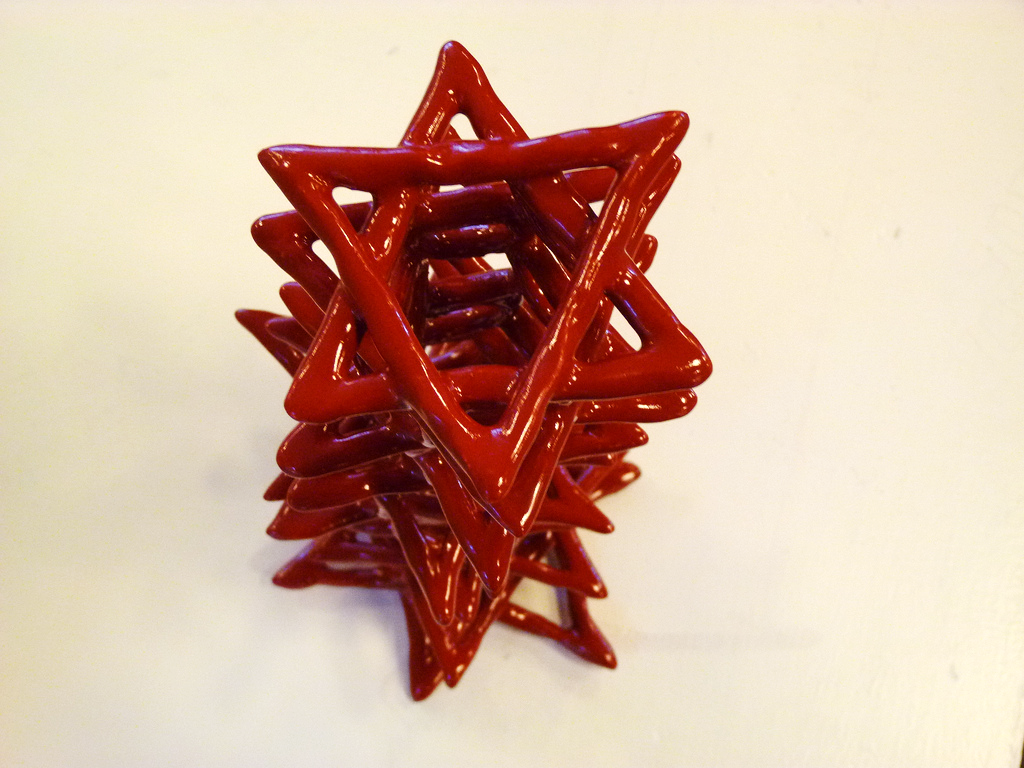 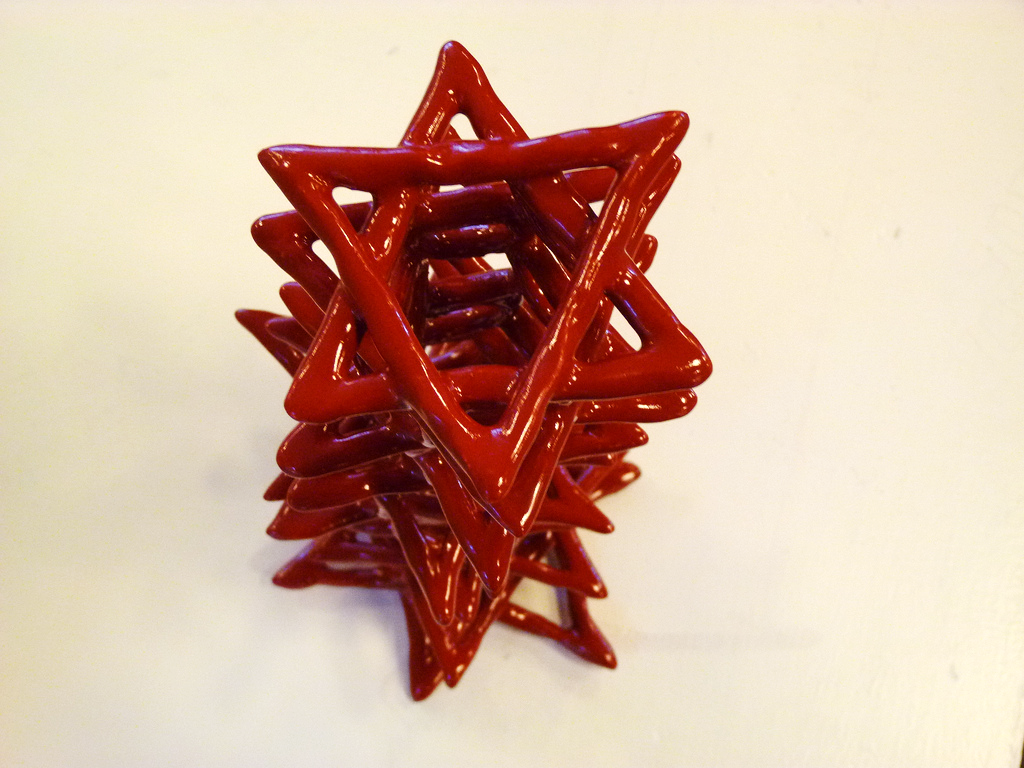 Bar Kokhba Revolt
132-136 A.D.
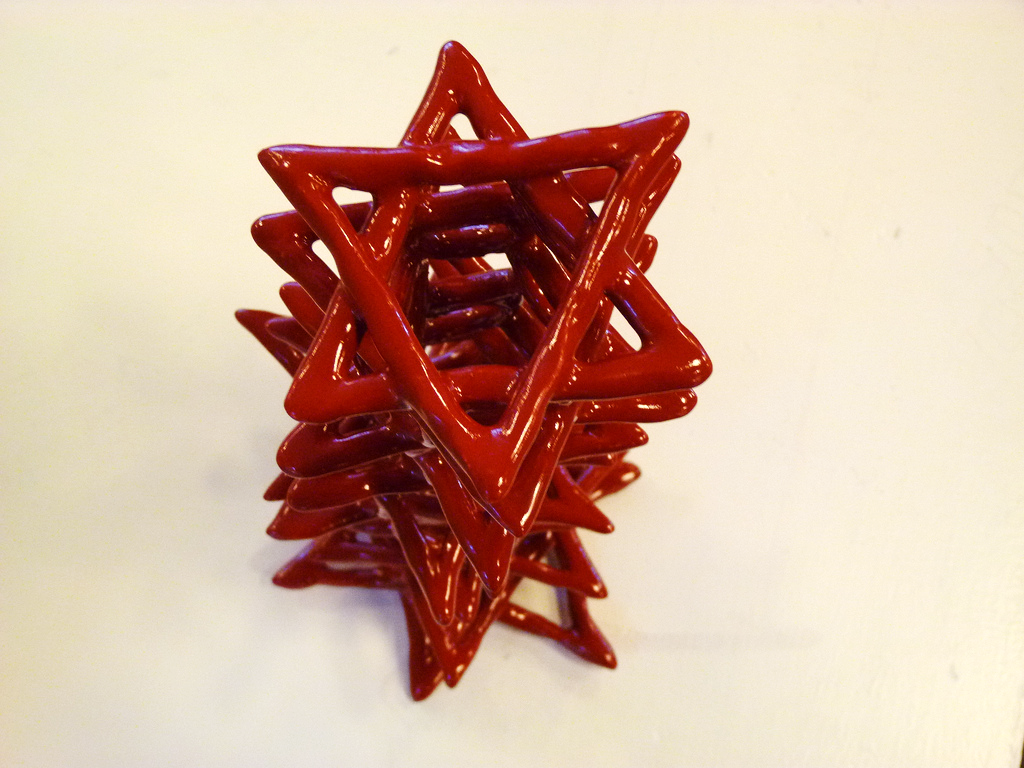 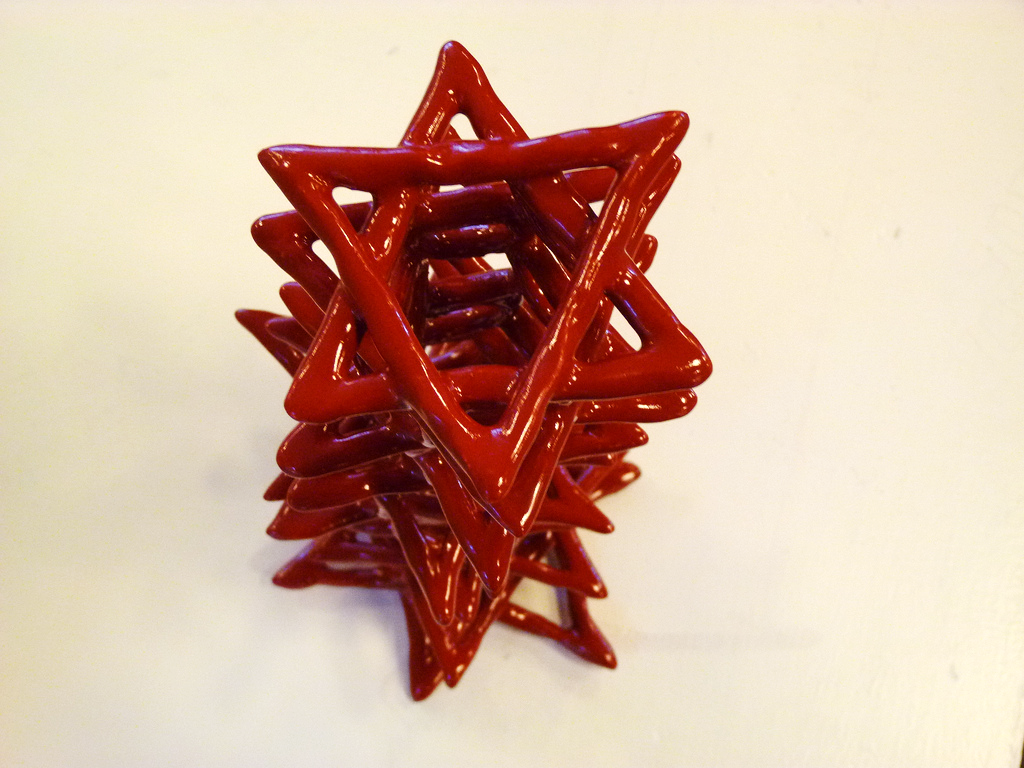 Simon Bar Kokhba proclaimed messiah

Independent Jewish kingdom established
Photo by zeevveez
“To the freedom of Jerusalem”
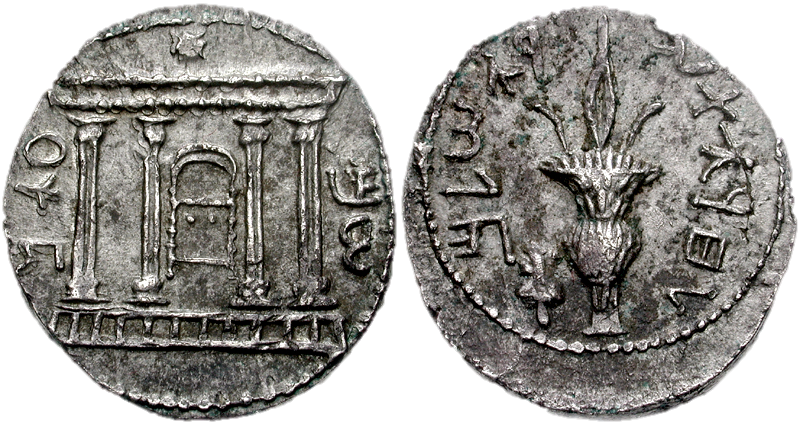 Photo by CNG coins
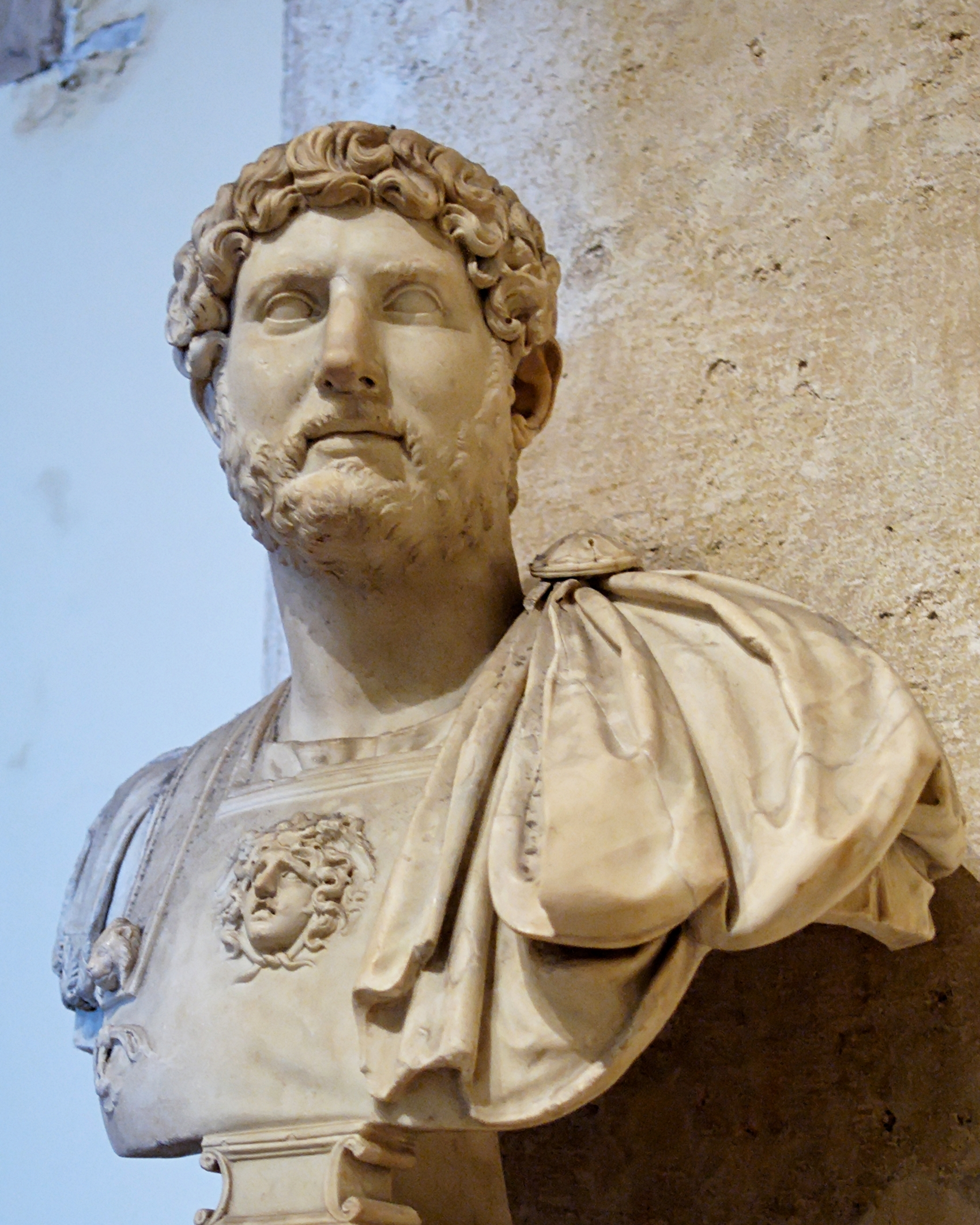 NO
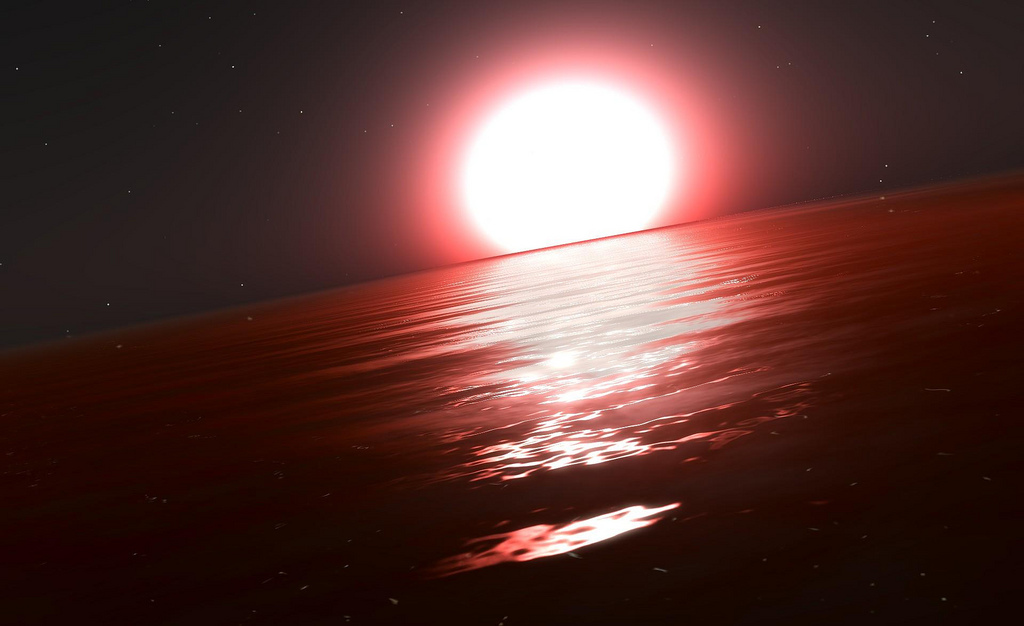 “The [Romans] went on killing until a horse was sunk in blood up to its nose… until the blood flowed forty Roman miles into the sea…” 
	
			      	      – Jerusalem Talmud Ta’anit 4:6
Photo by ▓▒░ TORLEY ░▒▓
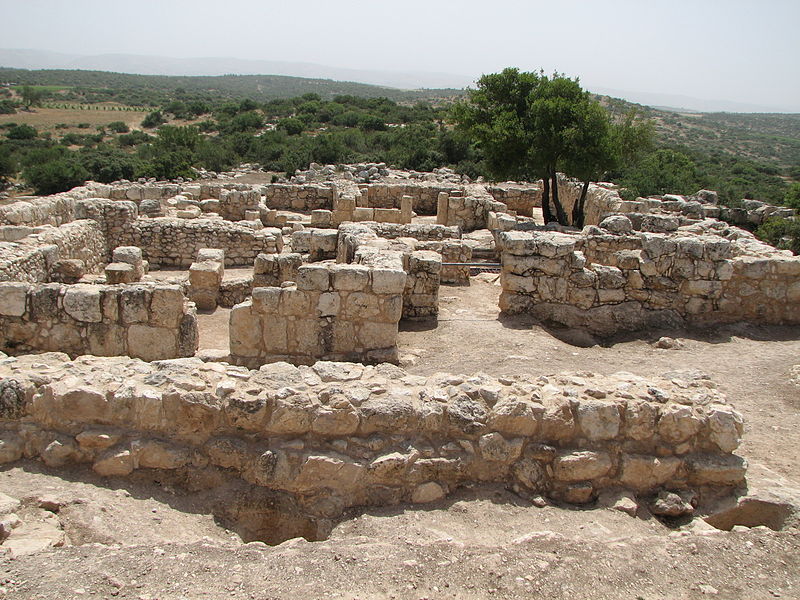 Remains of a village destroyed during the Bar Kokhba Revolt
Photo by Udi Steinwell
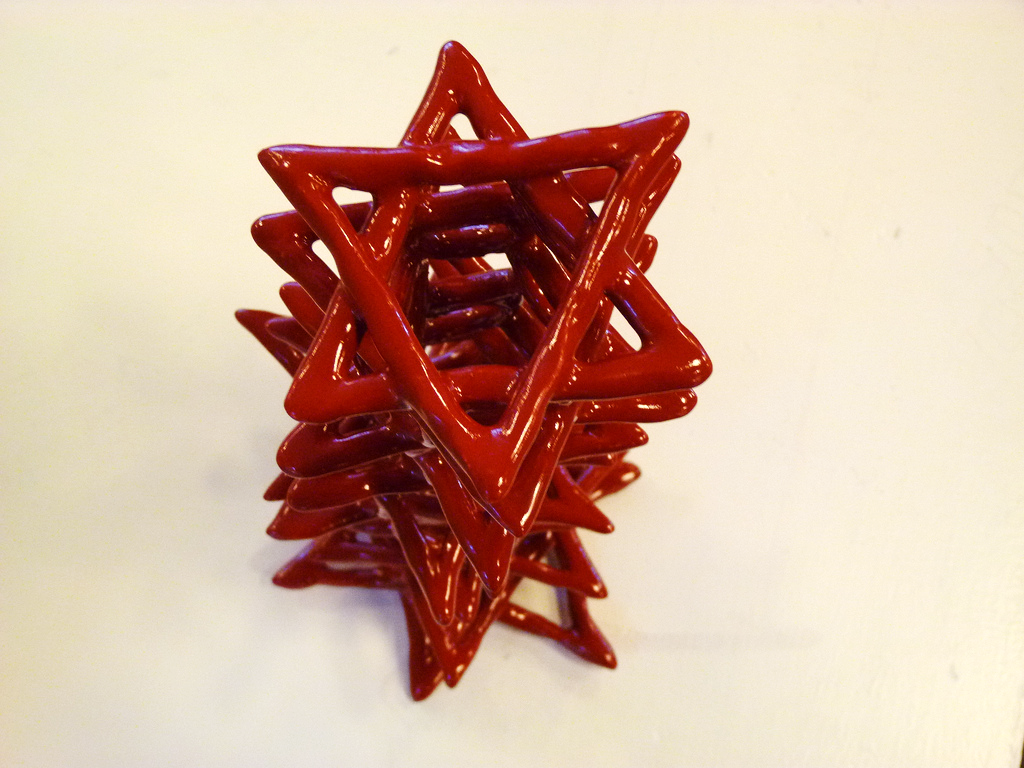 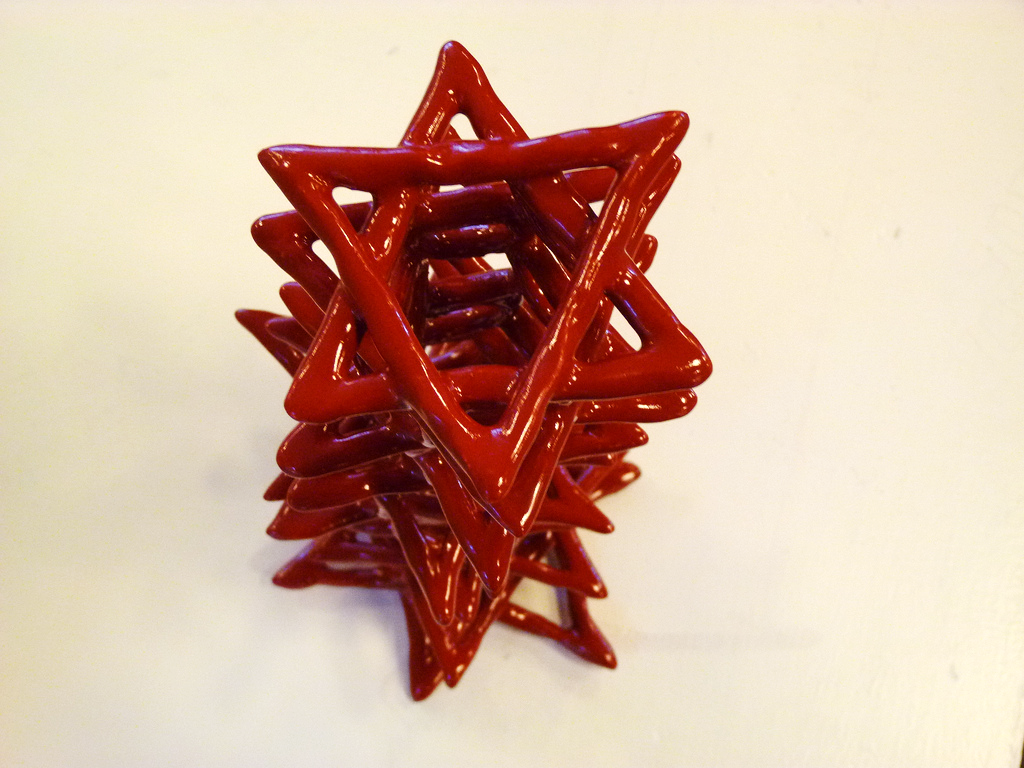 crushed
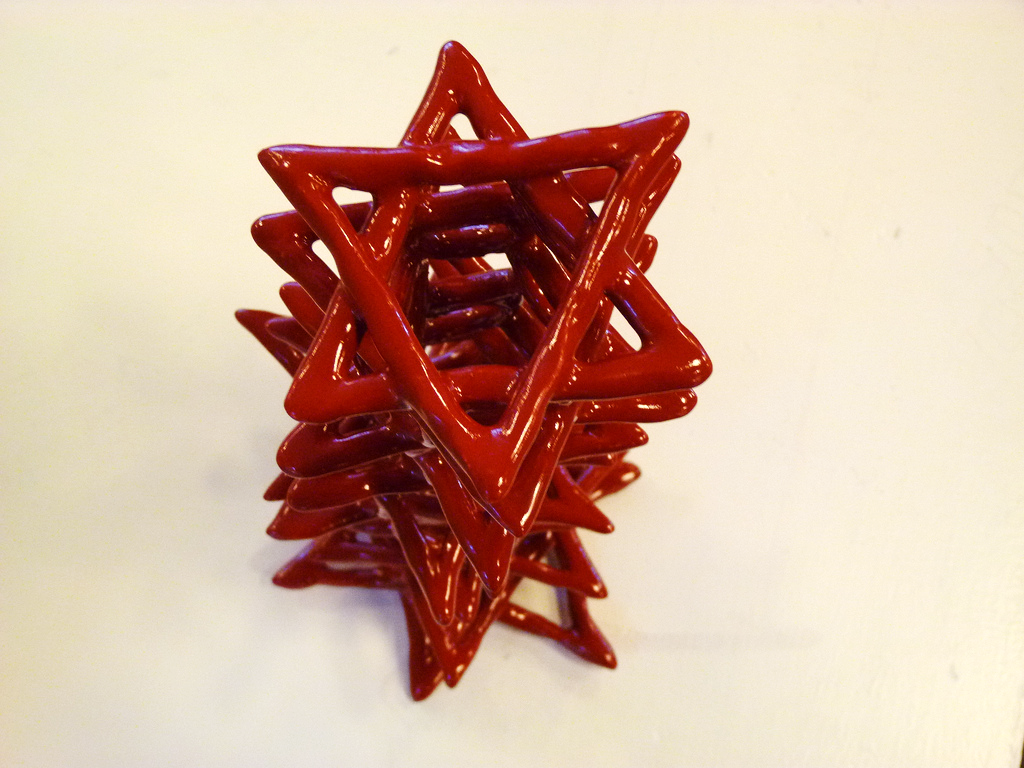 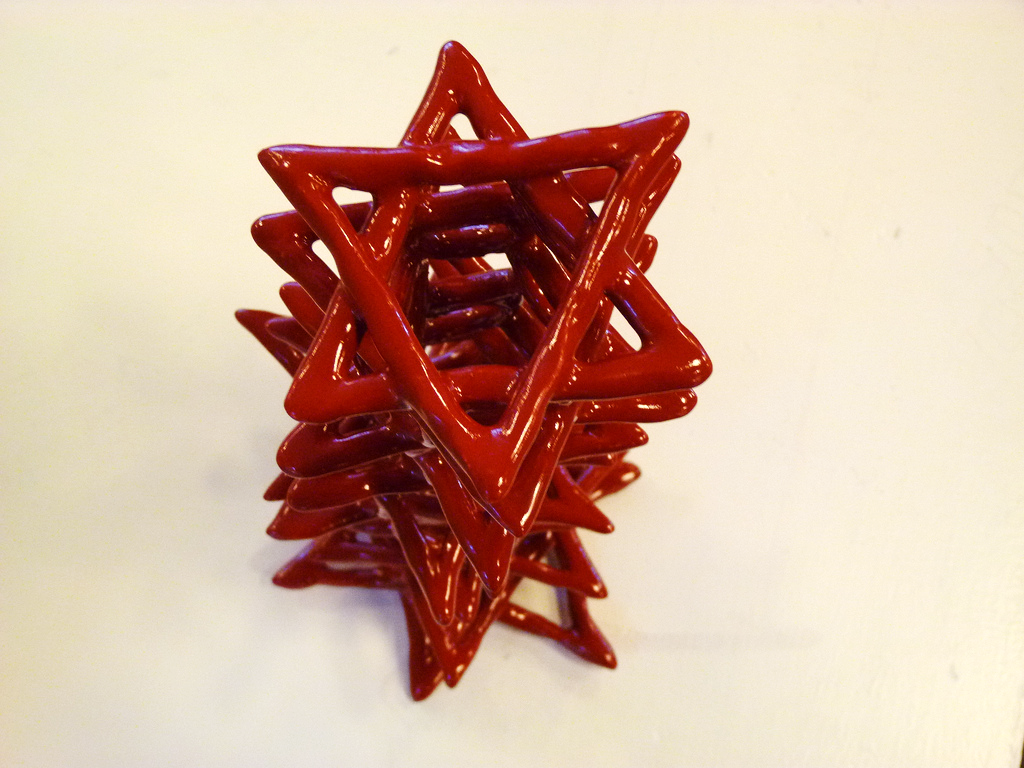 Jews Expelled from Jerusalem
 
Jewish Religion BANNED
Photo by zeevveez
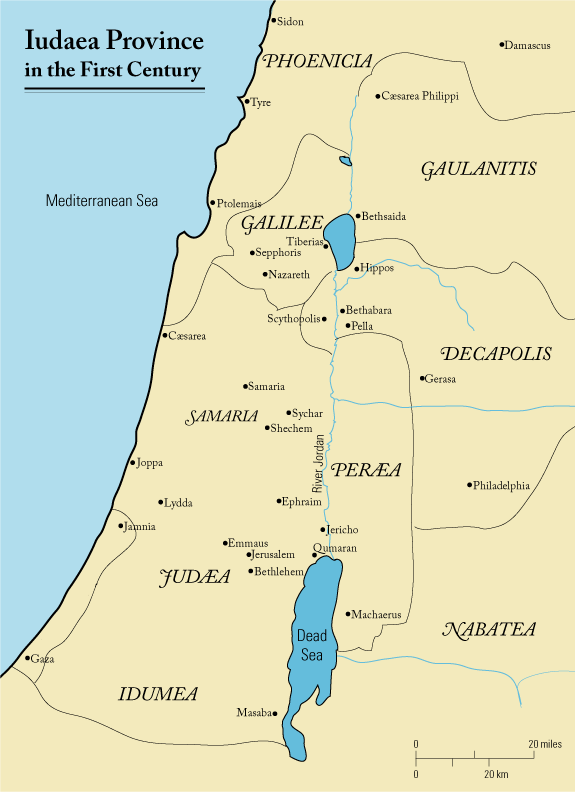 Judea
Hadrian re-named the province Syria Palaestina in order to destroy the Jewish connection with the region.
Map by Andrew c
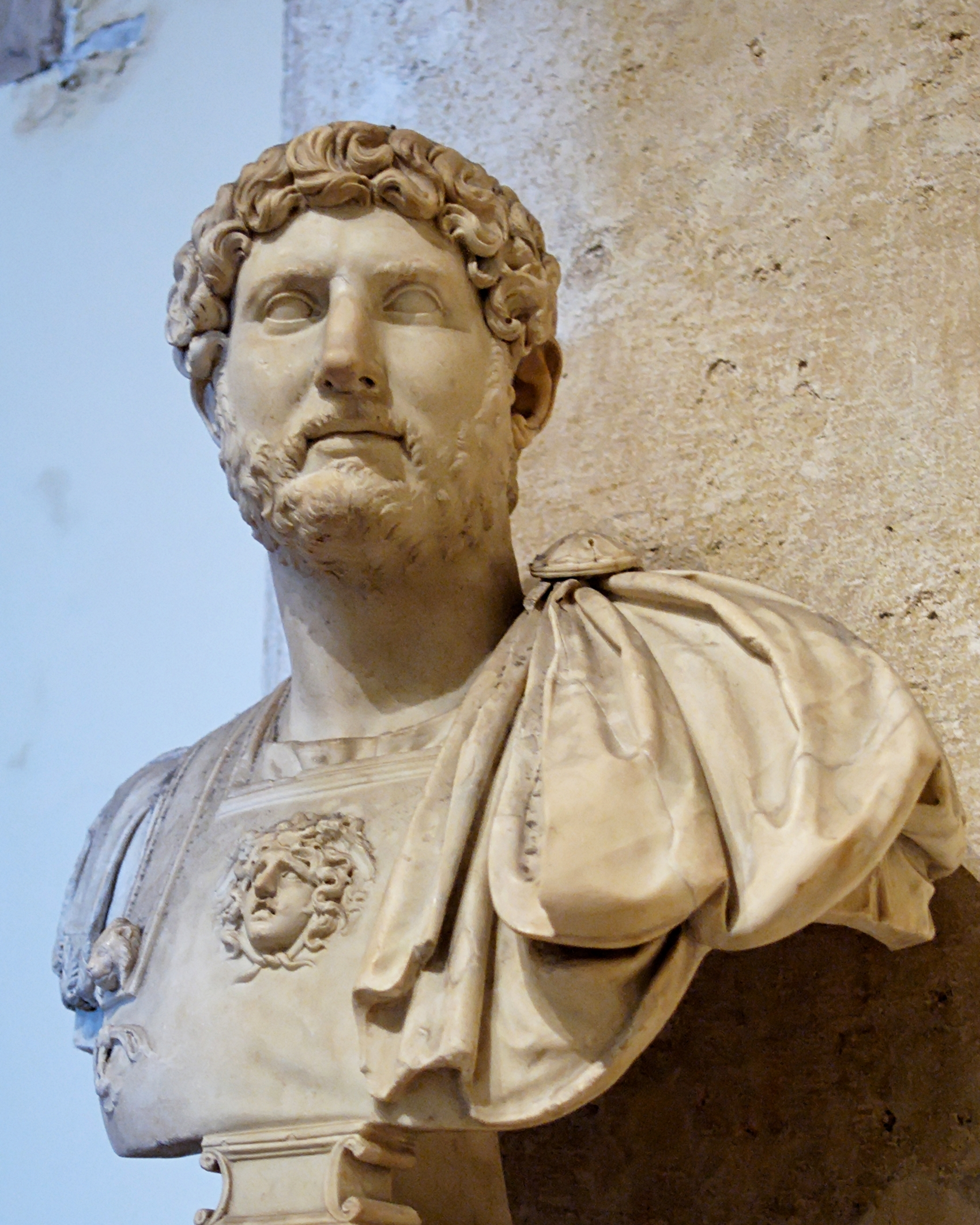 Philhellenism
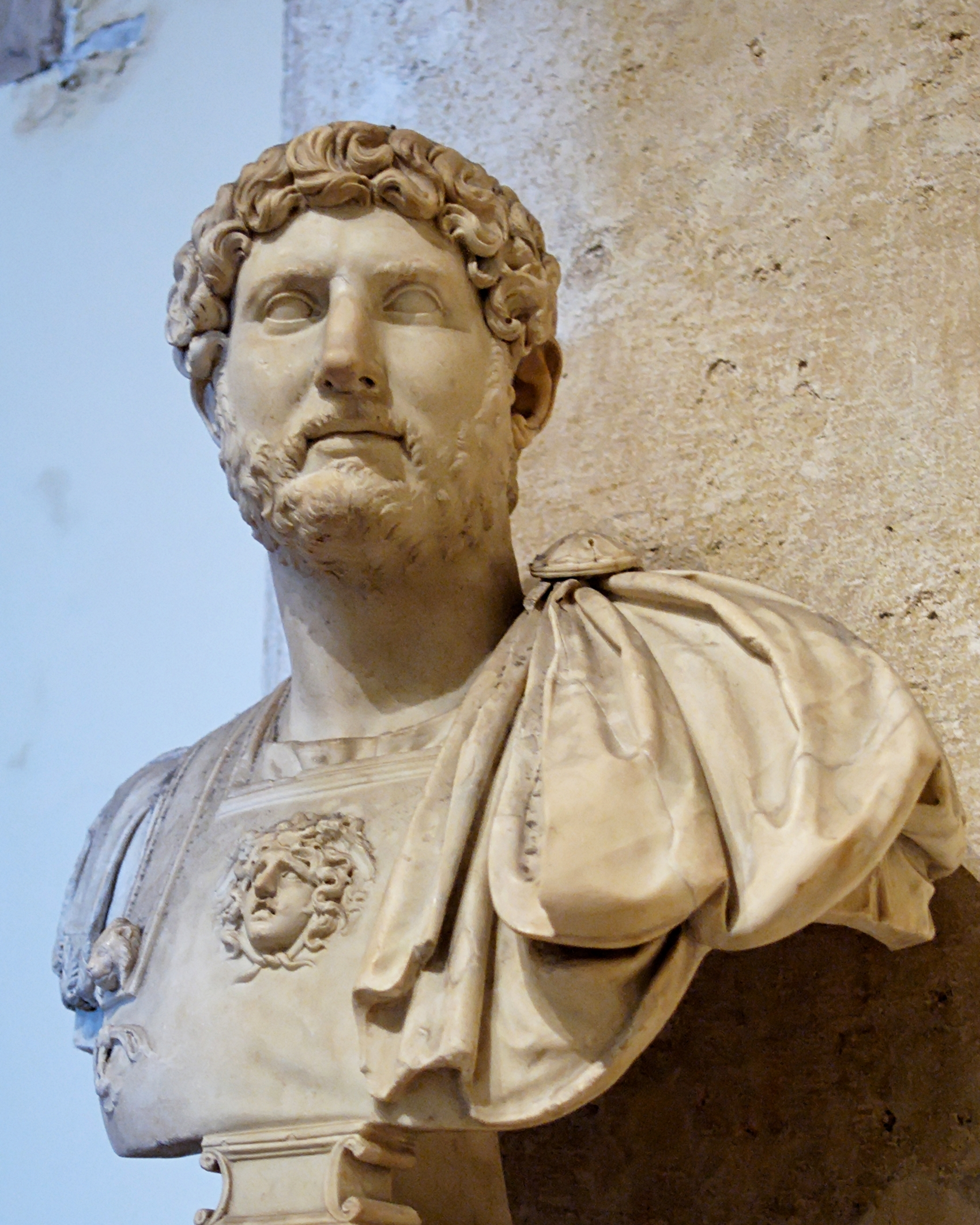 Check out my beard, yo!
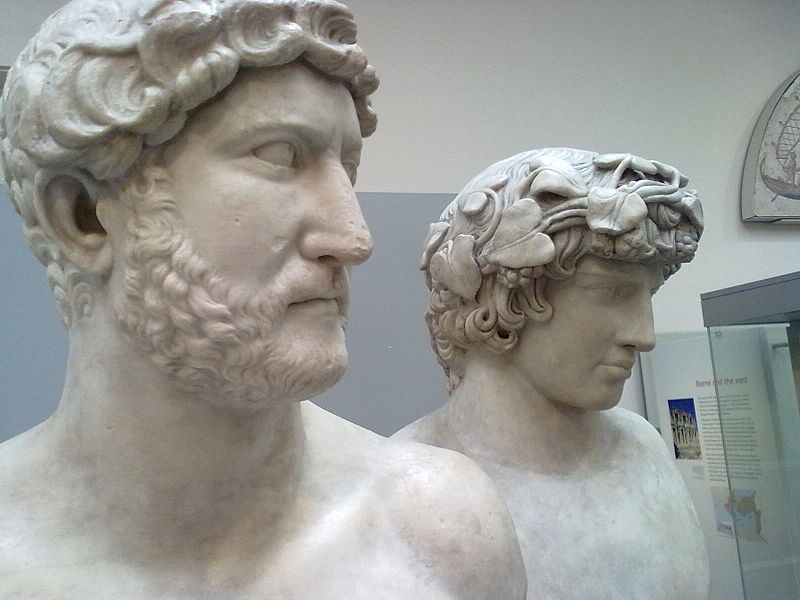 Hadrian &Antinous
Photo by SanGavinoEN
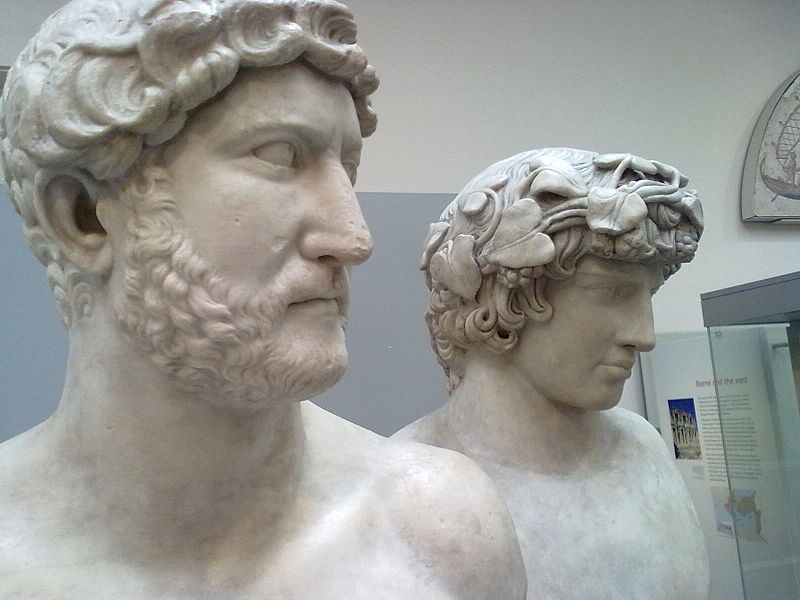 “During a journey on the Nile he lost Antinous, his favourite, and for this youth he wept like a woman.” 
					                             -- The Augustan History
Five Good Emperors
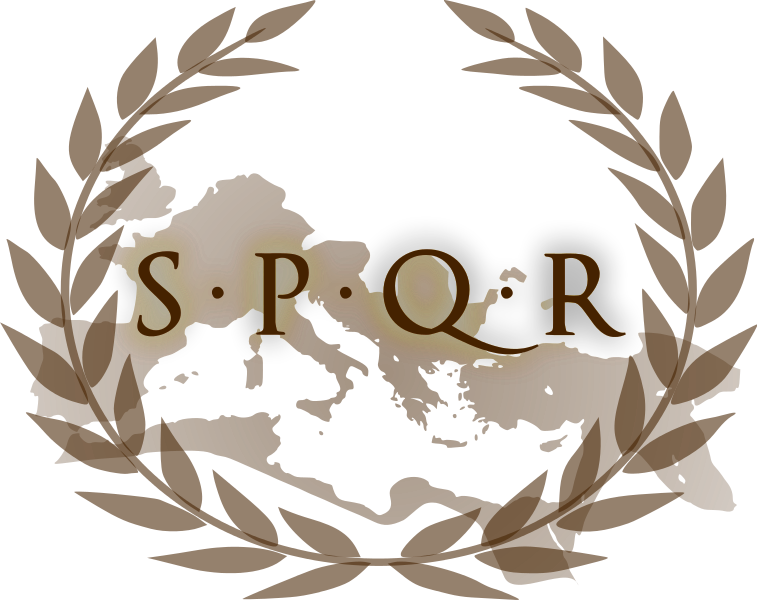 The “Five Good Emperors” ruled in the last days of the Pax Romana.
Art Credit: Ssolbergj
Antoninus Pius
138-161 A.D.
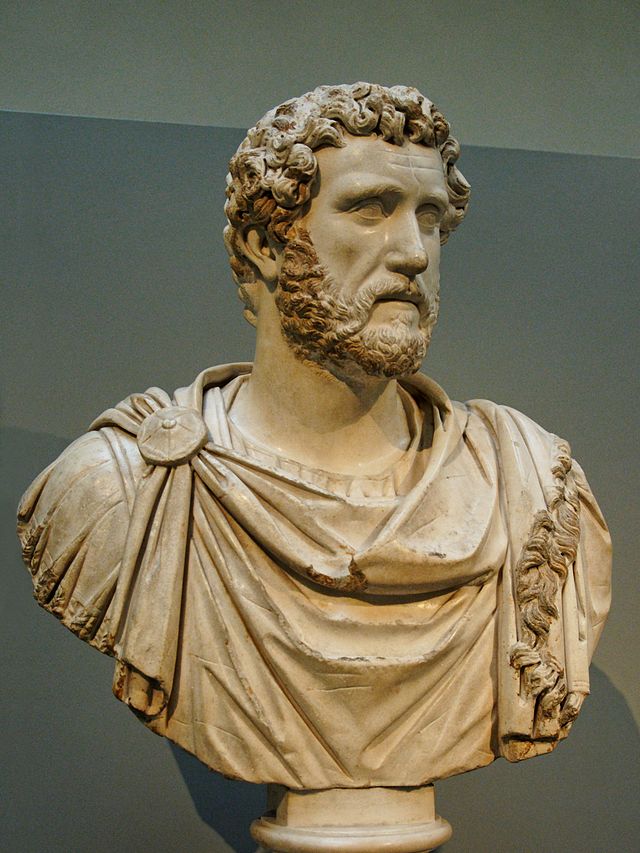 “Throughout the twenty-three years of his reign, he never went within five hundred miles of a legion.“

			-- J.J. Wilkes
Photo by Jastrow
Five Good Emperors
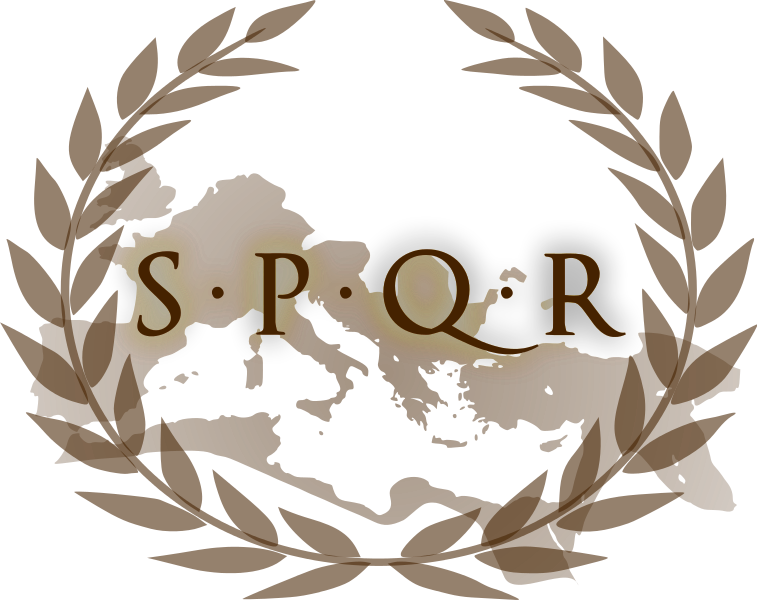 The “Five Good Emperors” ruled in the last days of the Pax Romana.
Art Credit: Ssolbergj
Marcus Aurelius
161-180 A.D.
Stoic Philosopher
 
Meditations
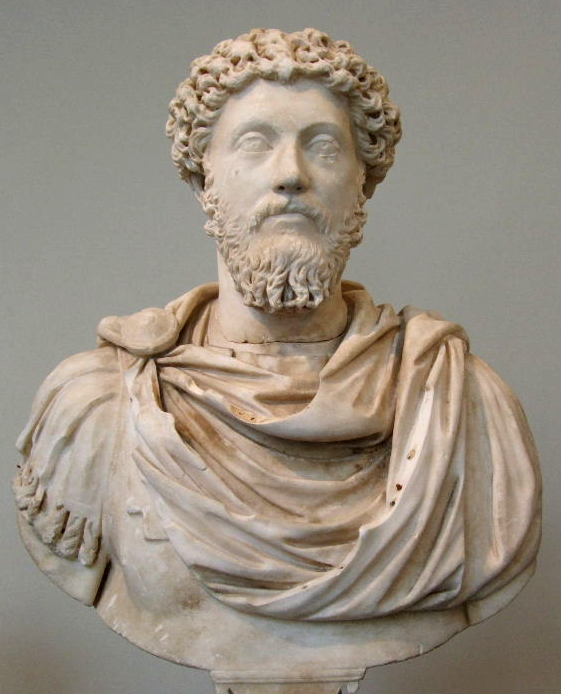 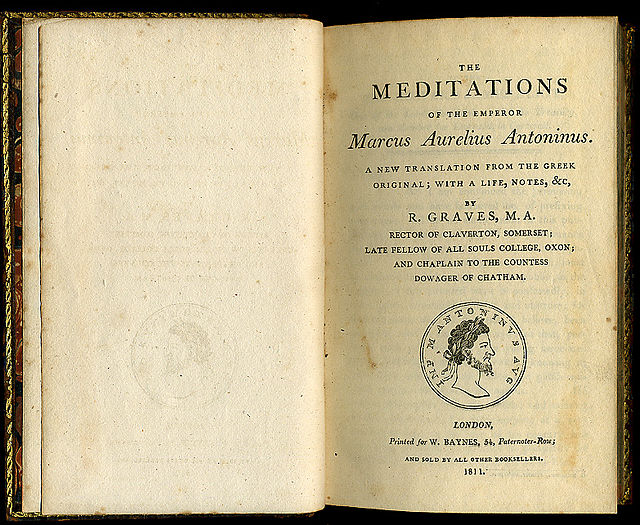 “If thou art pained by any external thing, it is not this that disturbs thee, but thy own judgment about it. And it is in thy power to wipe out this judgment now.”
VIII. 47
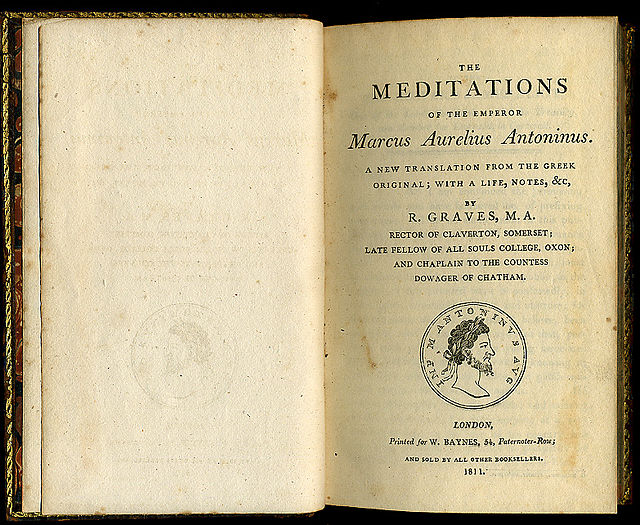 “Take away your opinion, and there is taken away the complaint...
Take away the complaint... and the hurt is gone.”
IV. 7
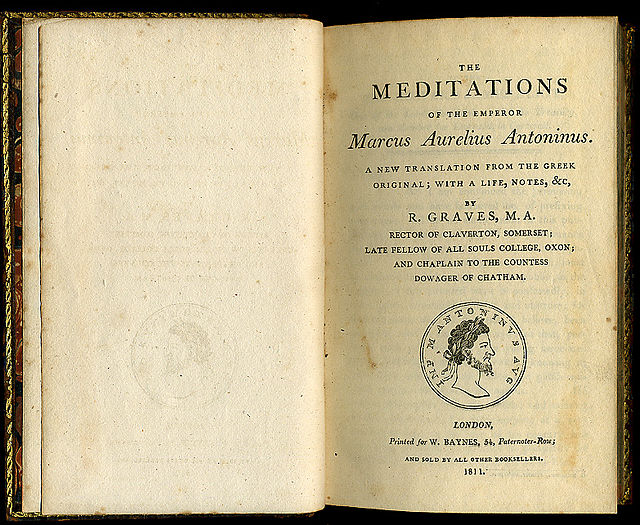 “Do not then consider life a thing of any value. For look at the immensity of time behind thee, and to the time which is before thee, another boundless space. In this infinity then what is the difference between him who lives three days and him who lives three generations?”
IV. 50
ALL GOOD THINGS...
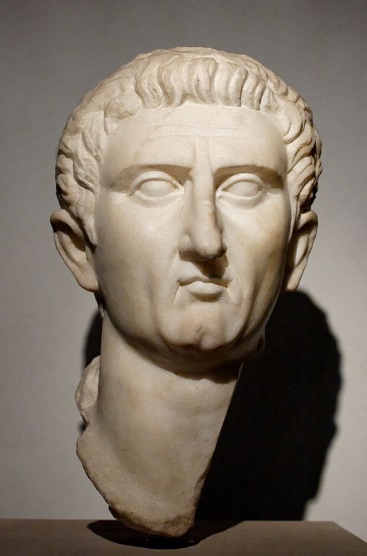 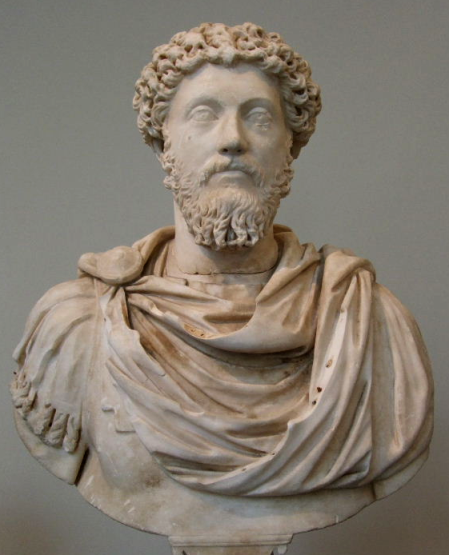 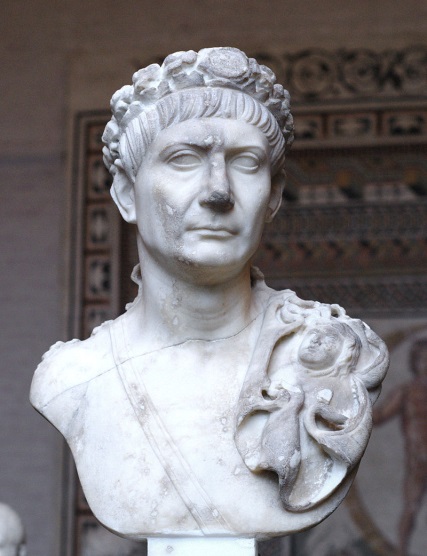 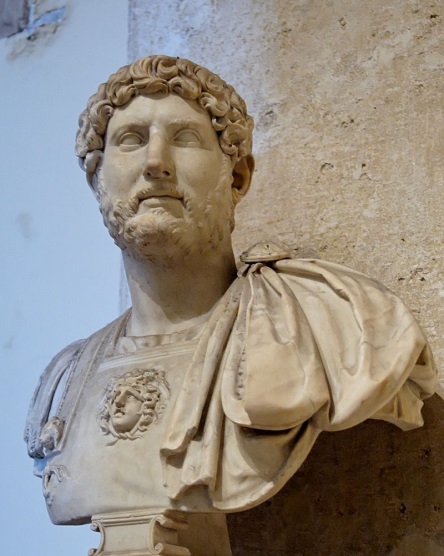 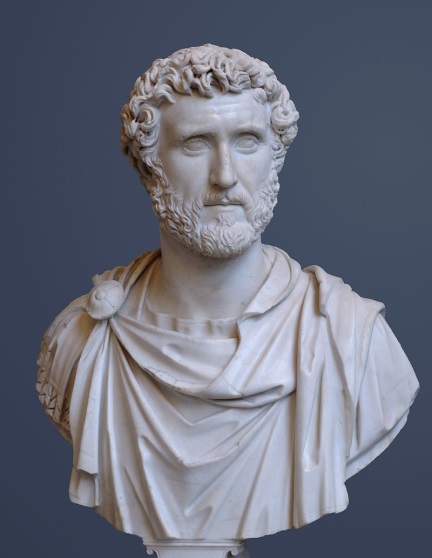 Marcus Aurelius was a smart guy... but he ruined it.
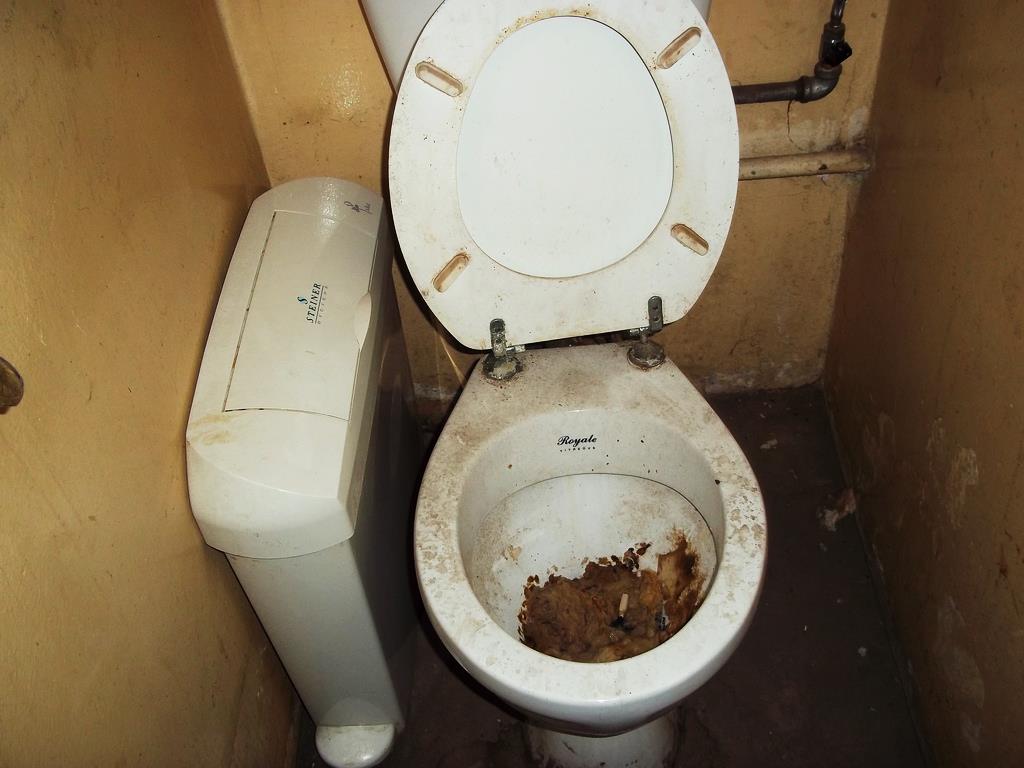 COMMODUS
Photo by SuSanA Secretariat
Commodus
180-192 A.D.
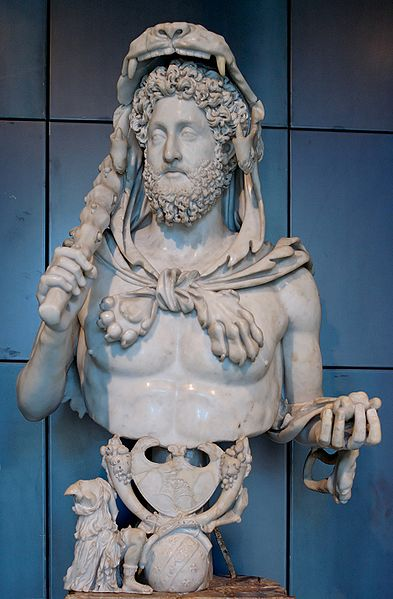 Natural son of Marcus Aurelius

EGOMANIAC
GLADIATOR
Commodus as Hercules
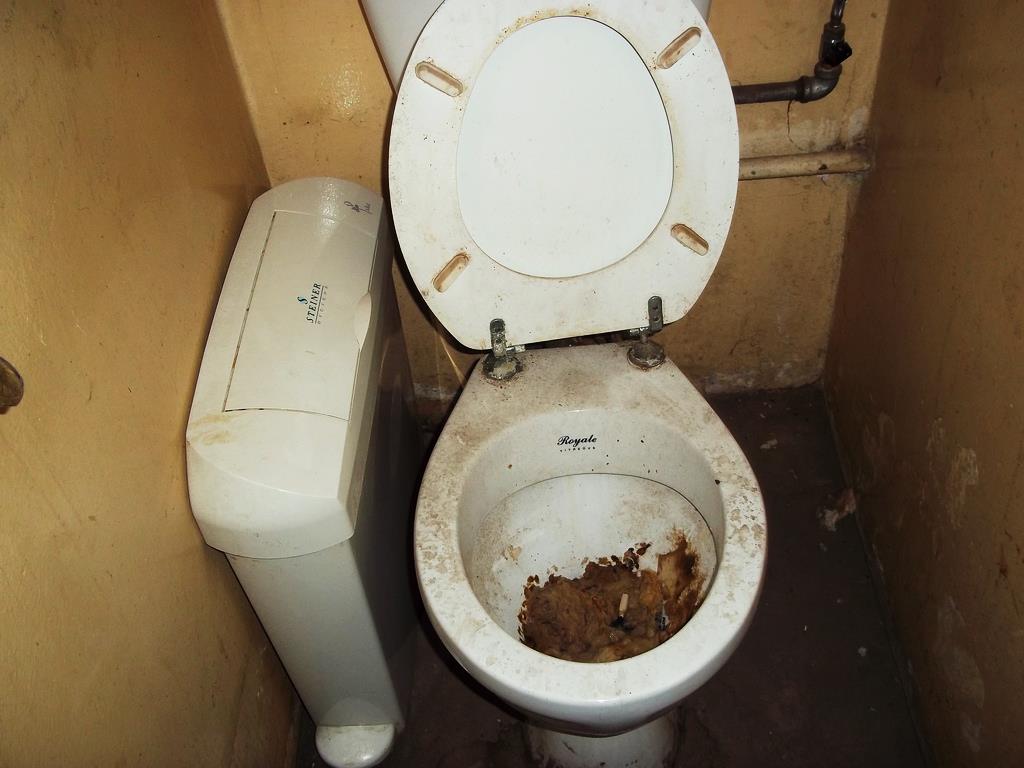 COMMODUS
Many historians view Commodus’ reign as the begin of the Roman Empire’s decline.
Photo by SuSanA Secretariat
The Year of the Five Emperors
193 A.D.
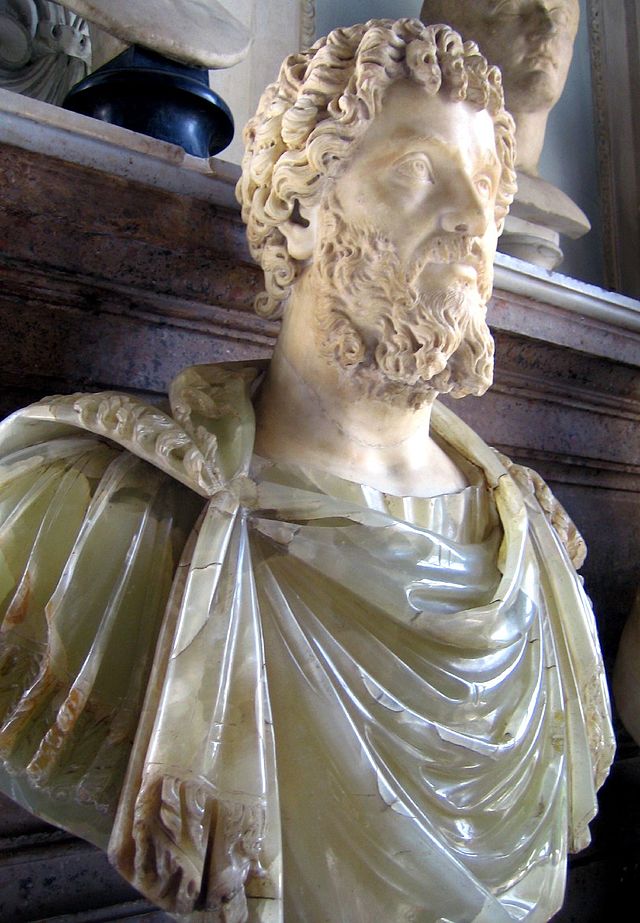 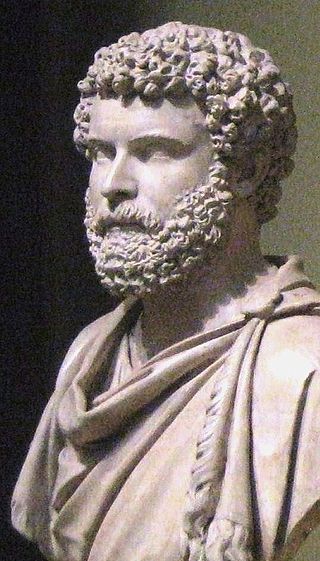 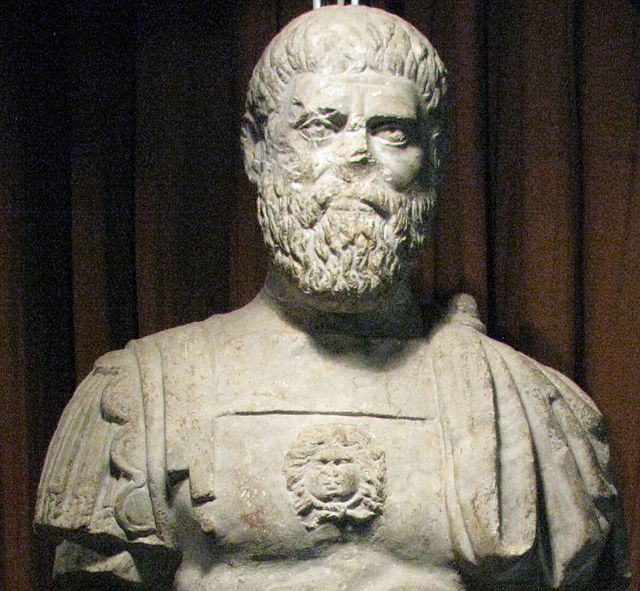 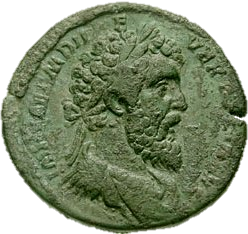 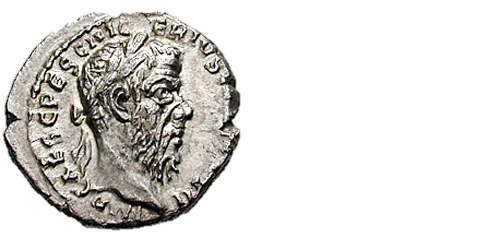 Photo by Codrin.B
from CNG coins
Photo by Shakko
Photo by antmoose
END PAX ROMANA
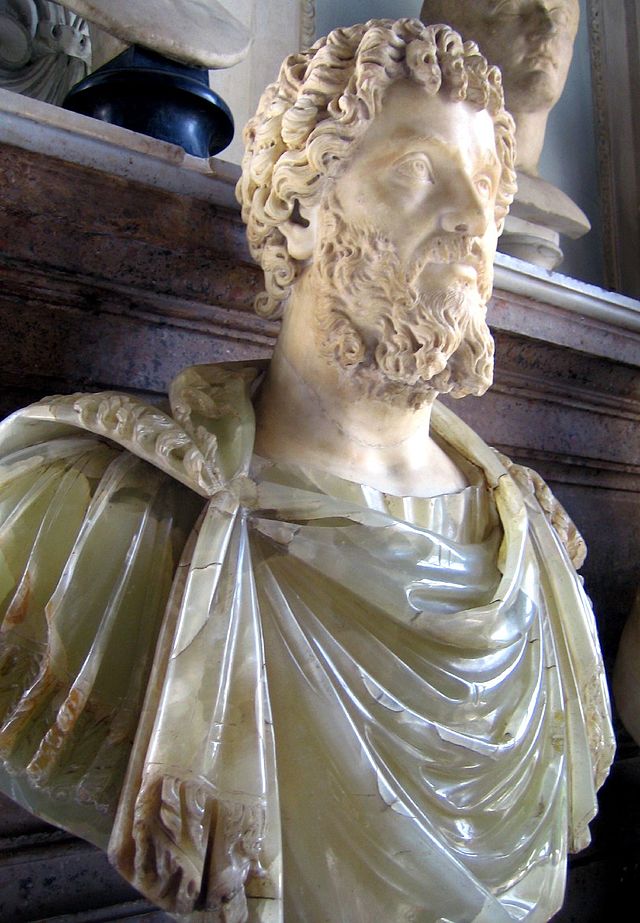 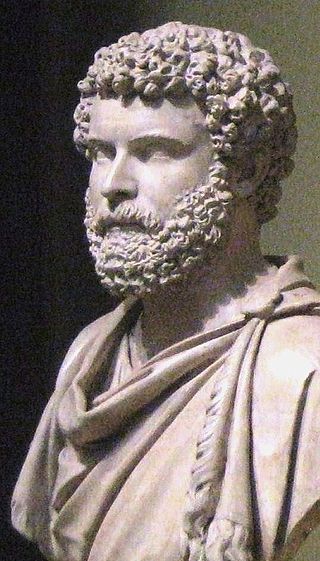 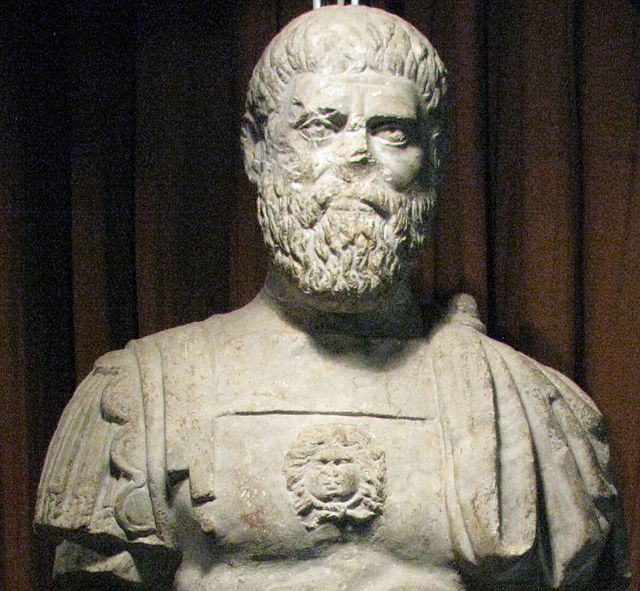 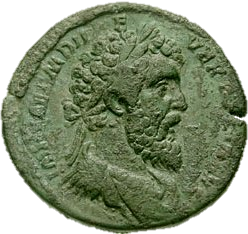 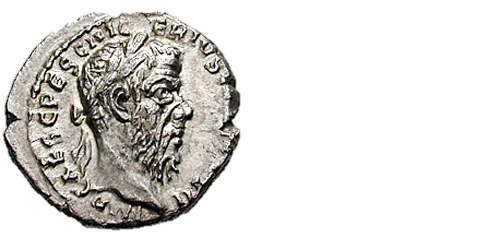 Photo by Codrin.B
from CNG coins
Photo by Shakko
Photo by antmoose
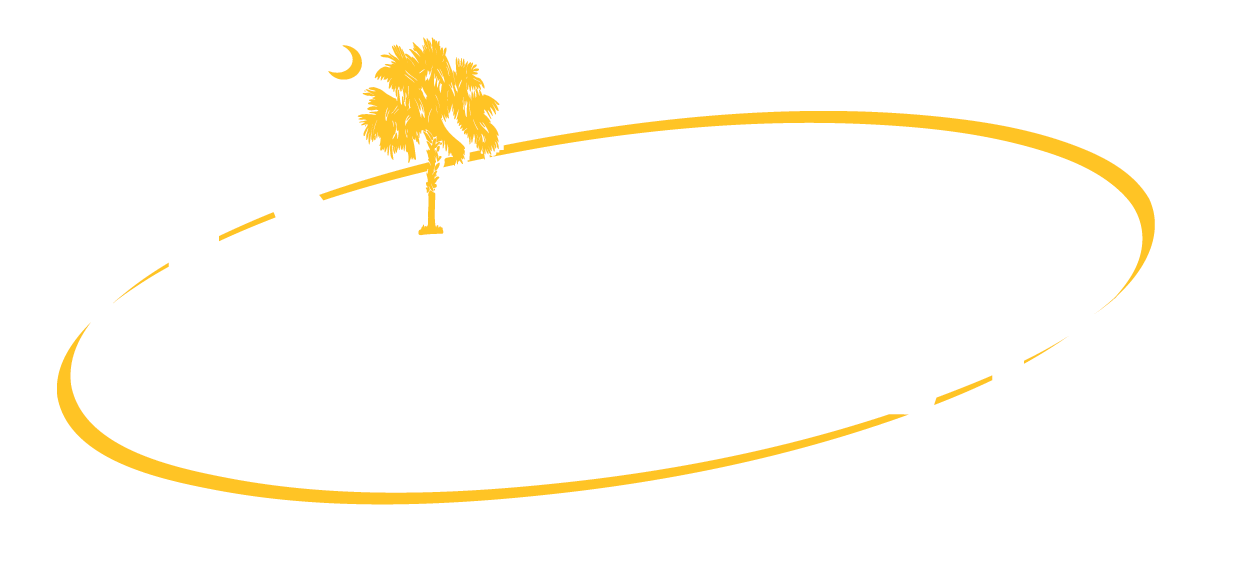 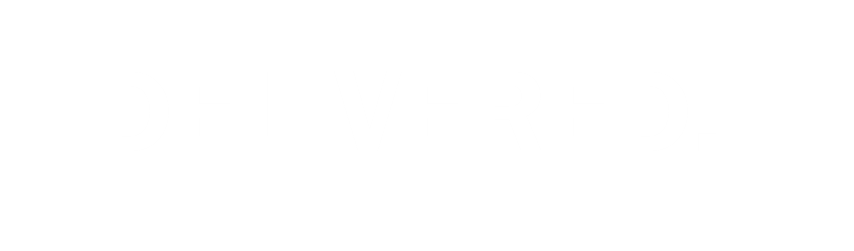 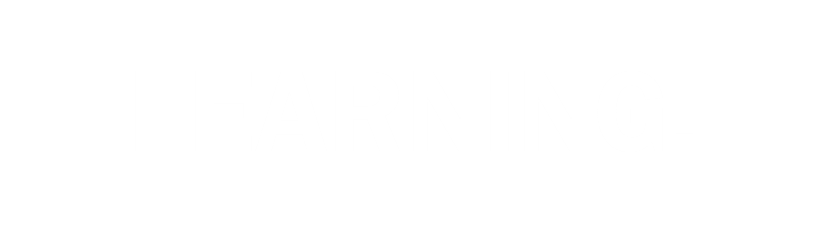 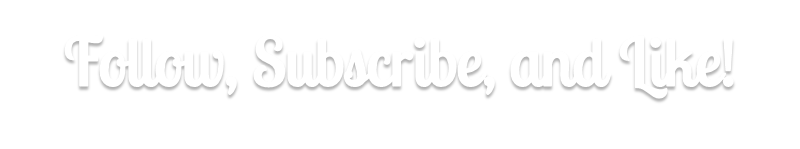 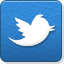 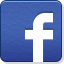 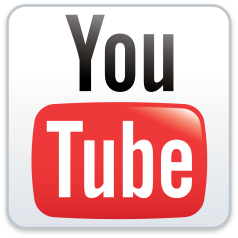